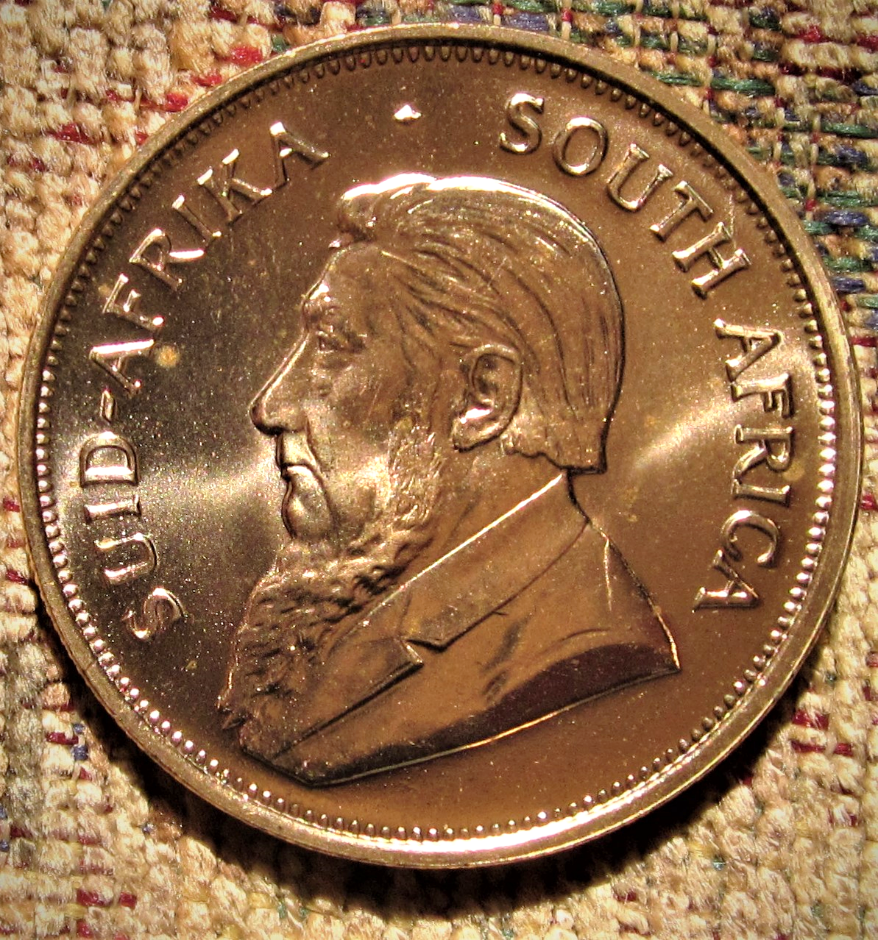 Investing in Gold
And Silver:
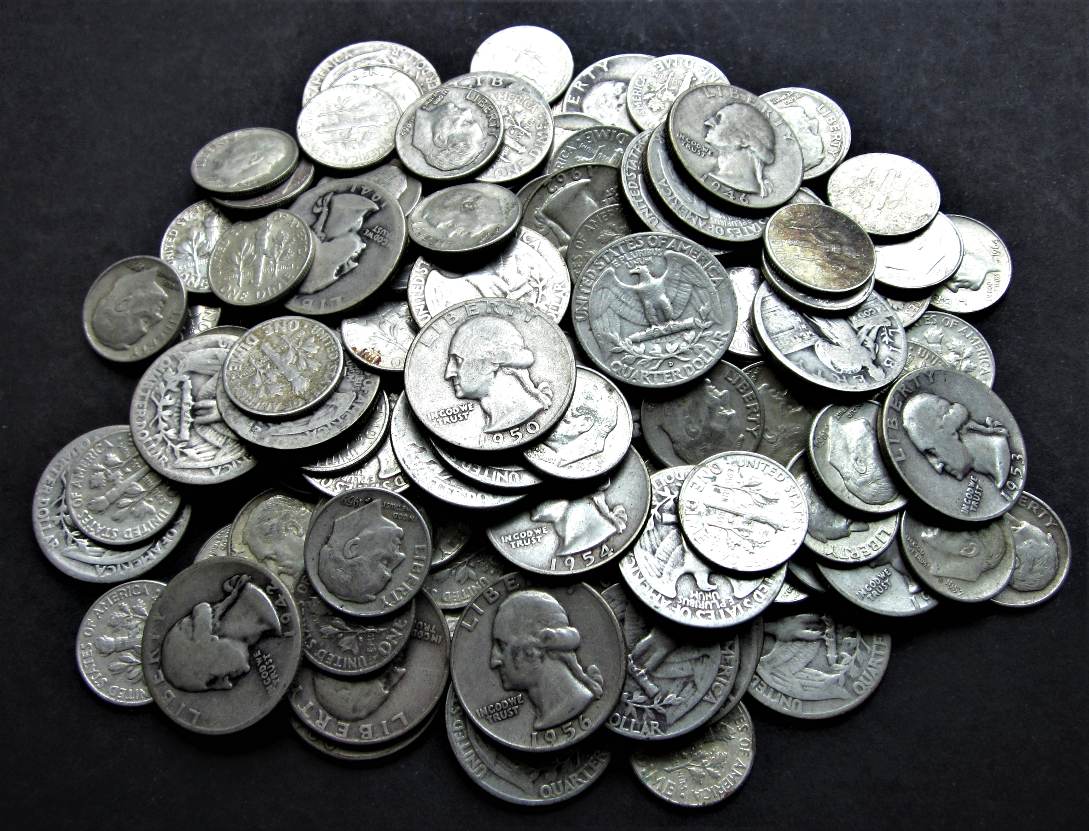 A Contrarian Point of View


Steve Eisinger, MD
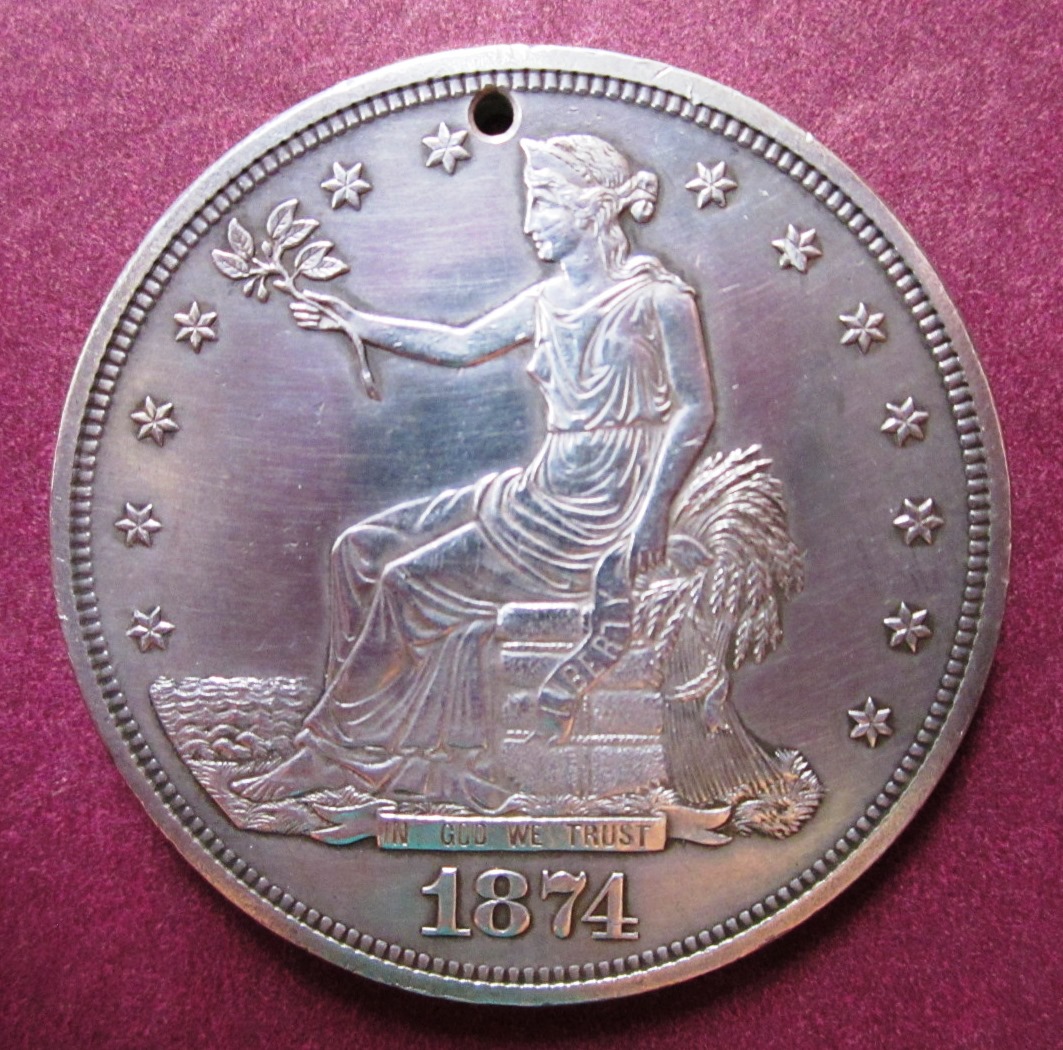 I  Introduction and 
         History
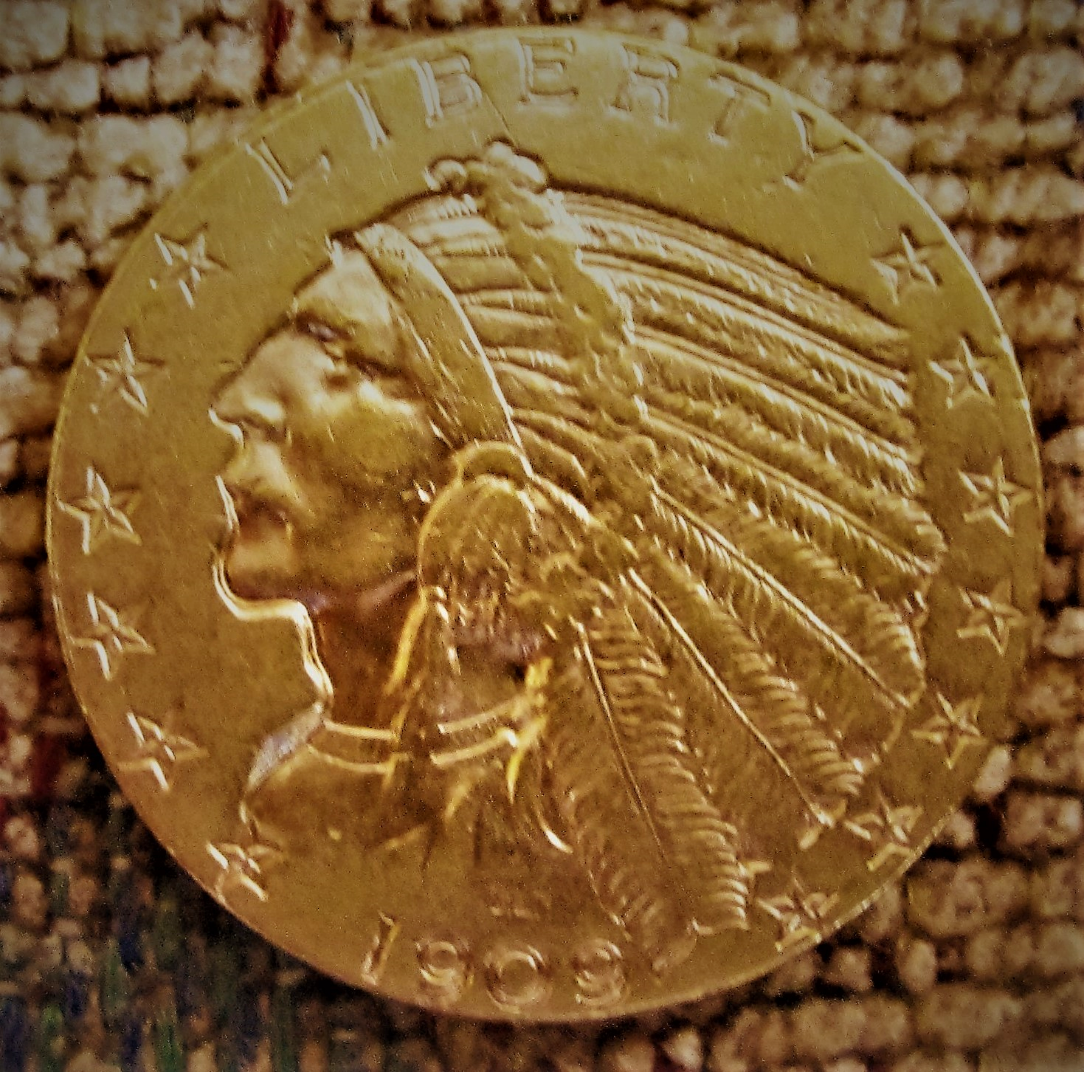 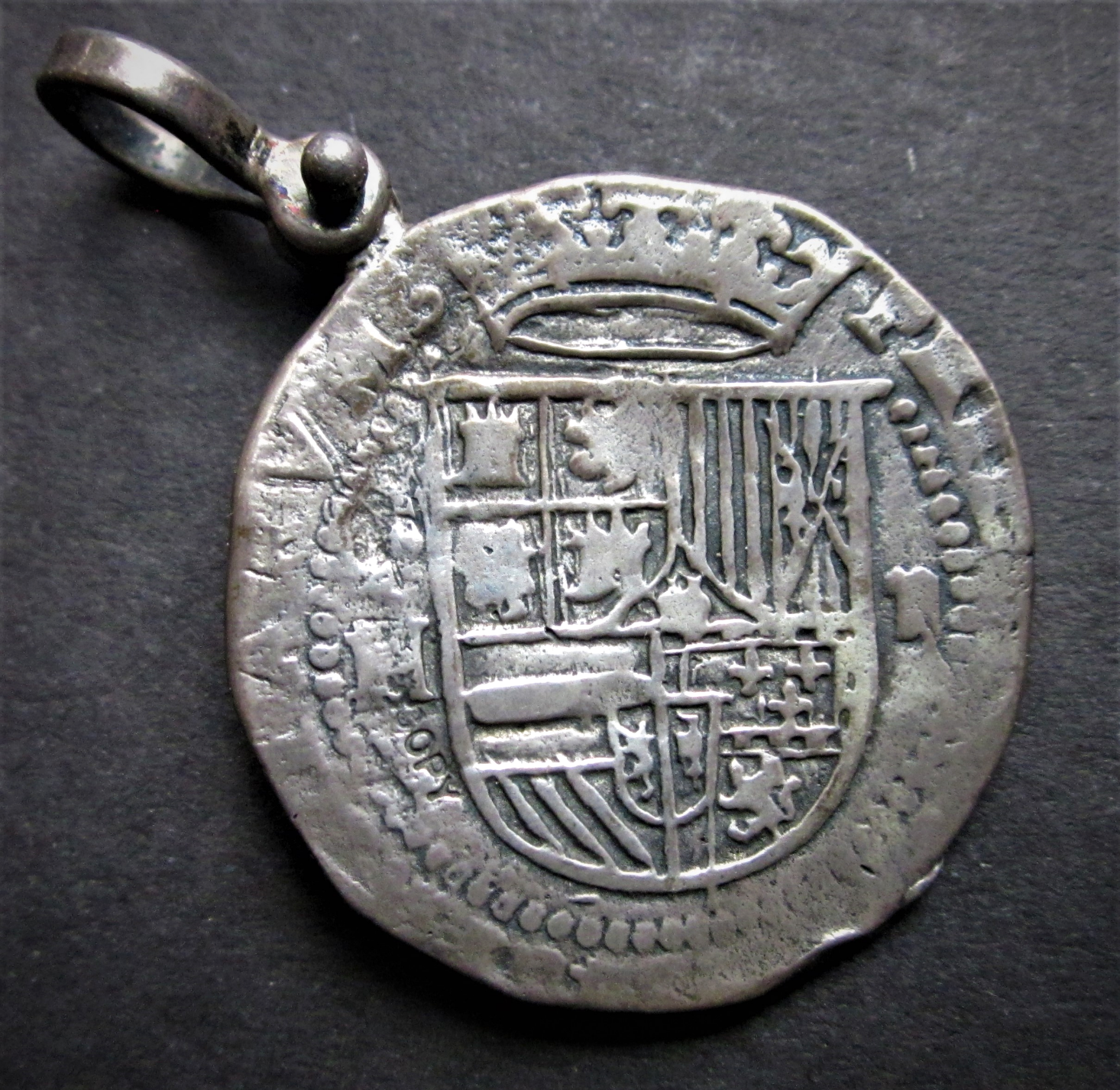 This replica coin was made
From an ingot of silver recovered 
from the sunken treasure galleon 
De Atocha.

The silver was mined at Potosi
 (now in Bolivia) by Native
American slaves in the early
1600’s, and was on its way to Spain
 when the ship went down  in a
 hurricane off the Florida Keys.
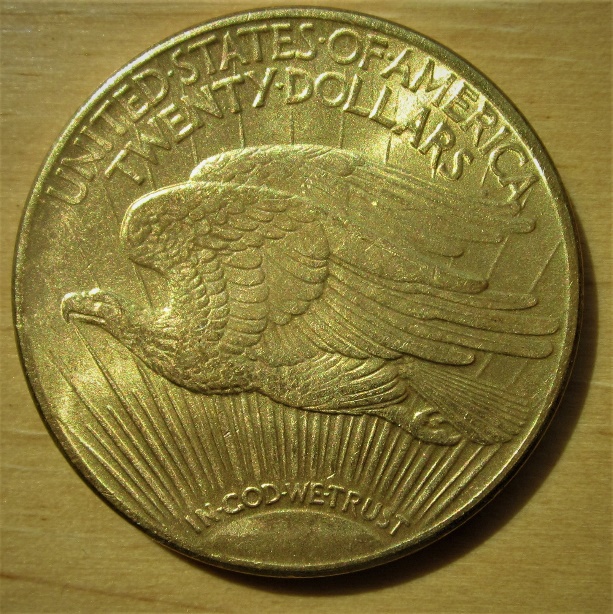 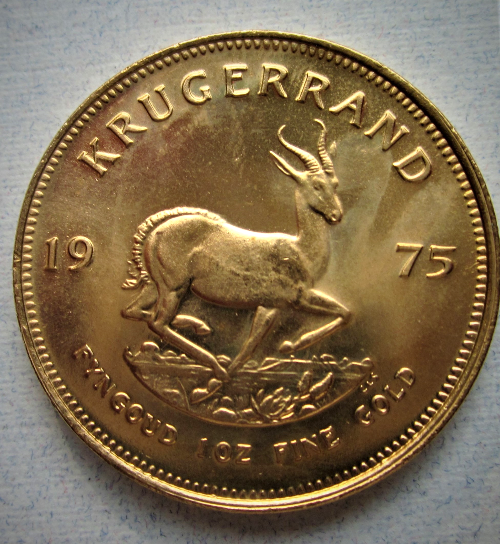 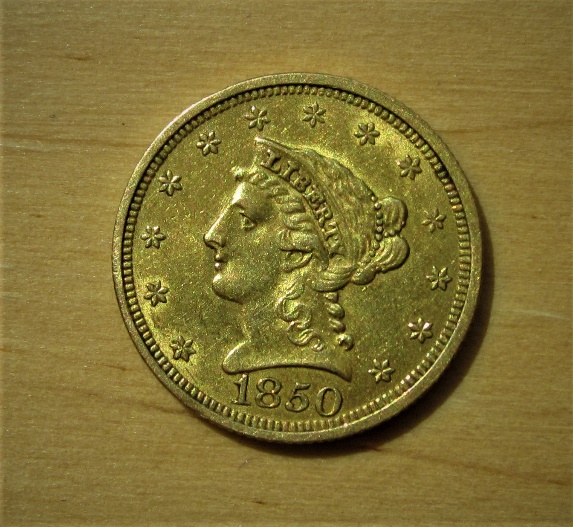 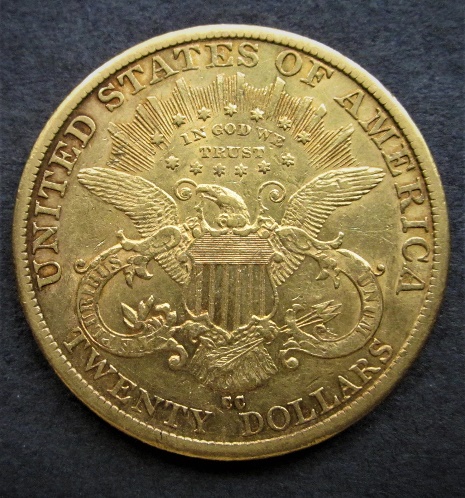 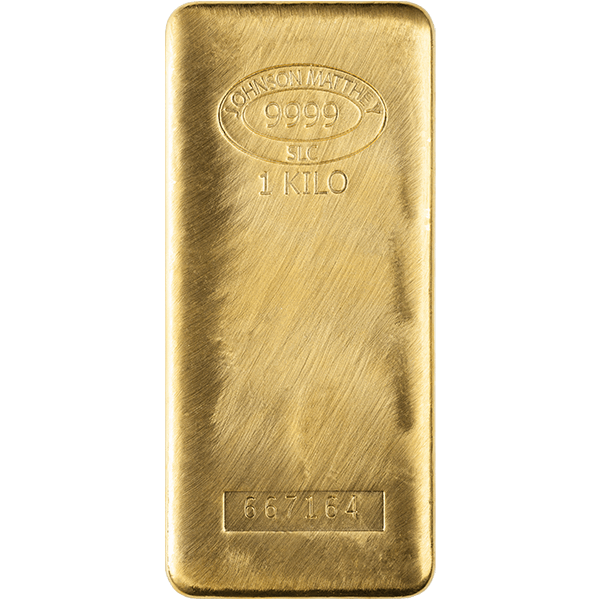 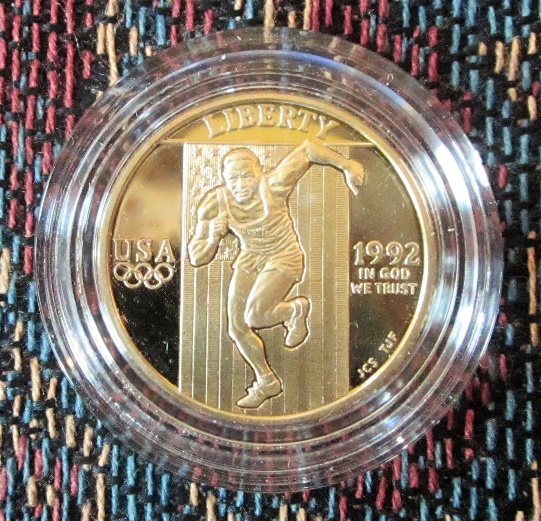 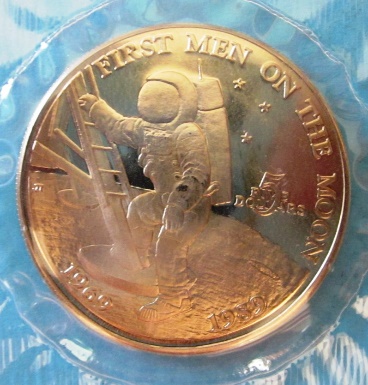 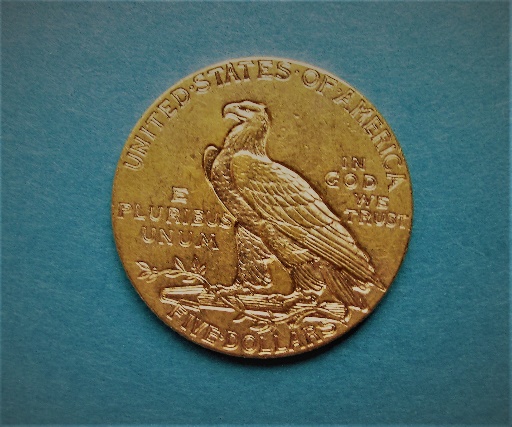 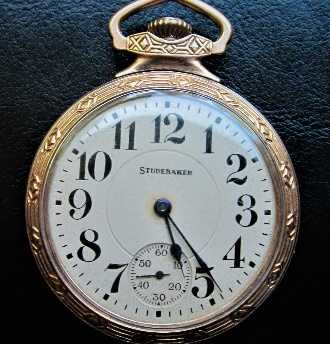 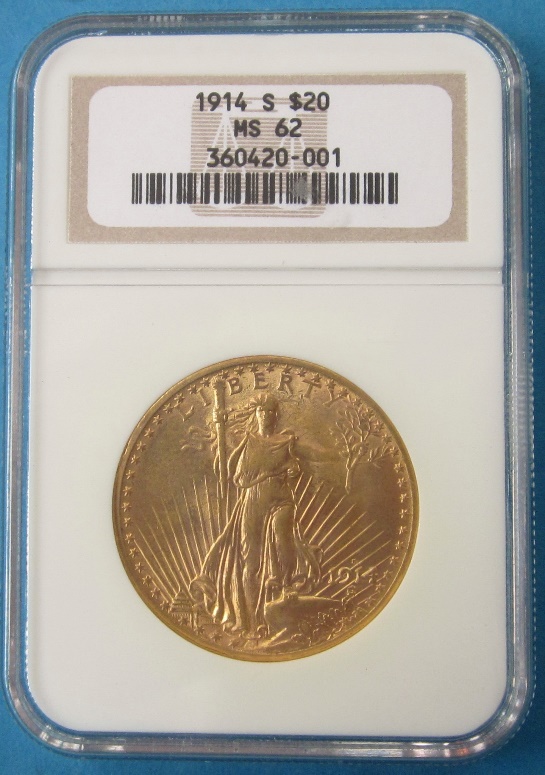 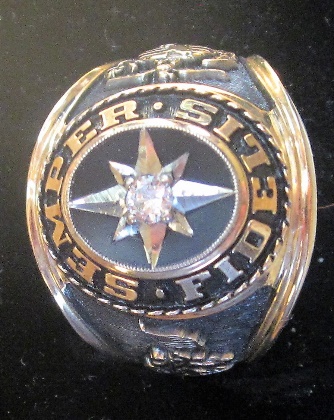 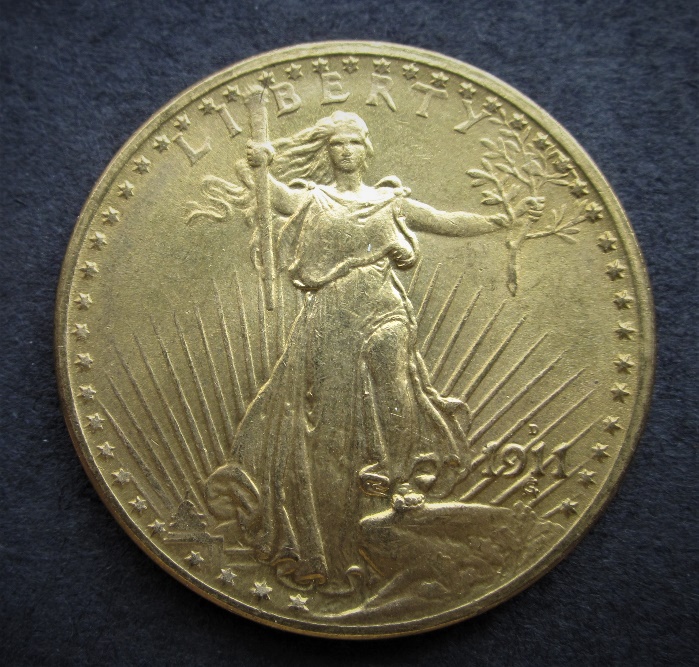 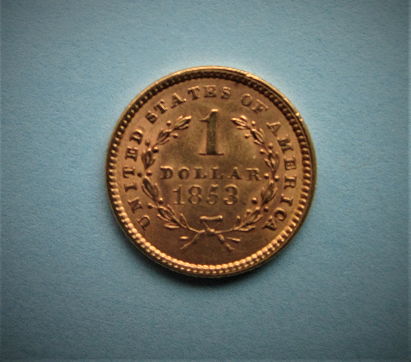 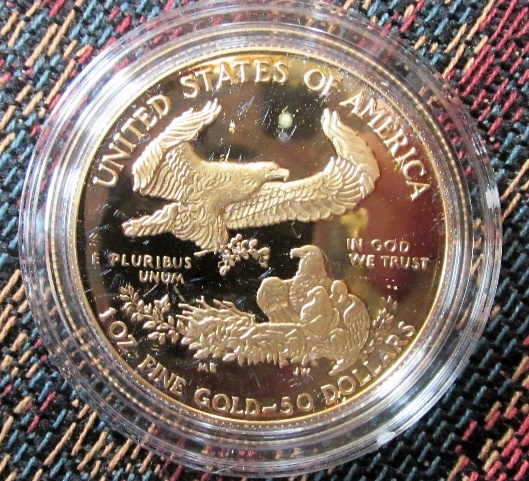 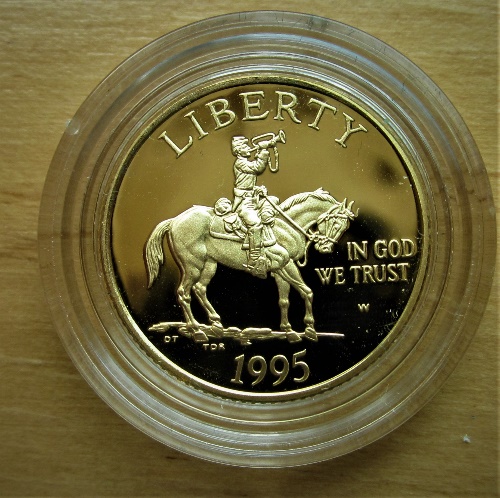 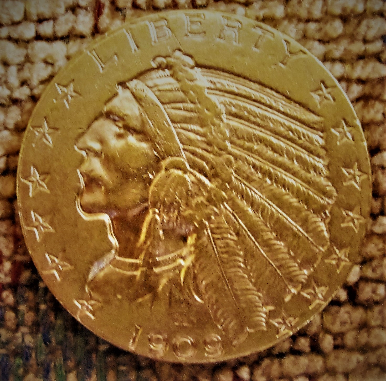 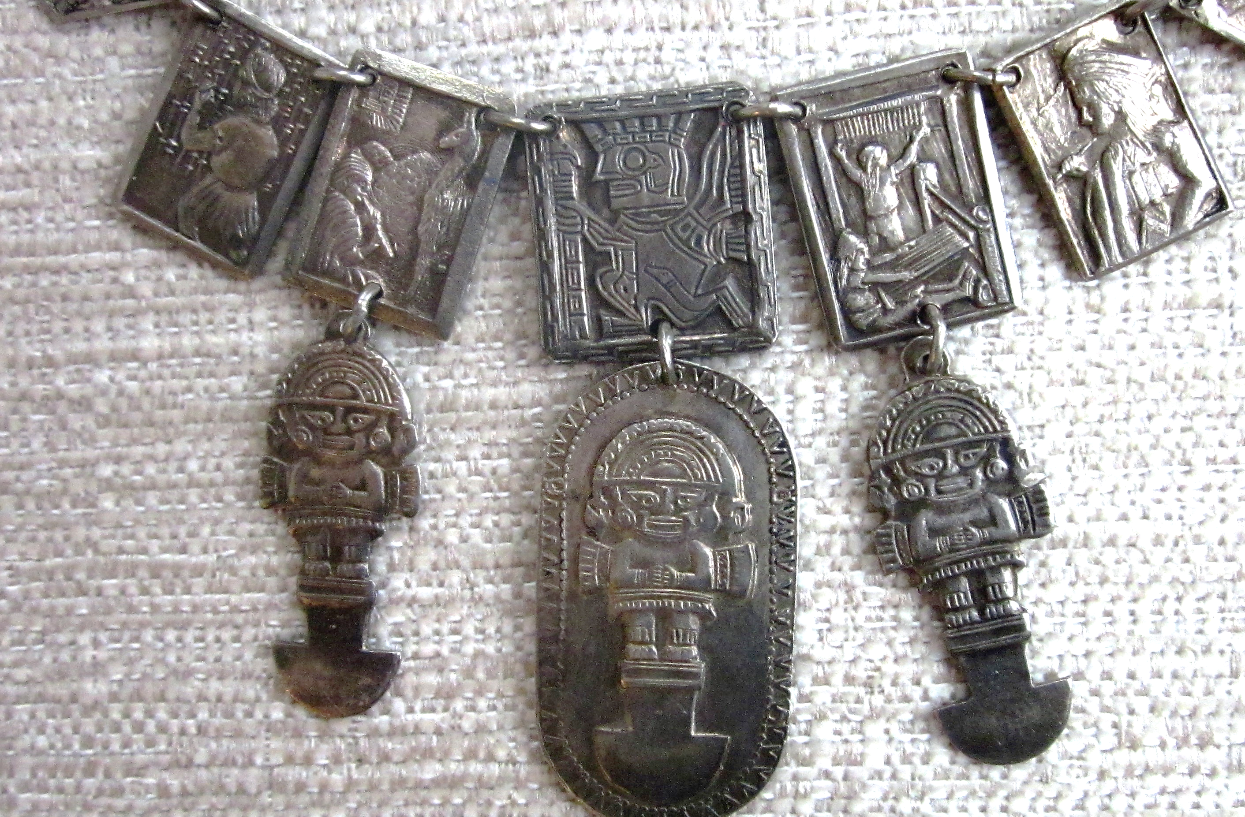 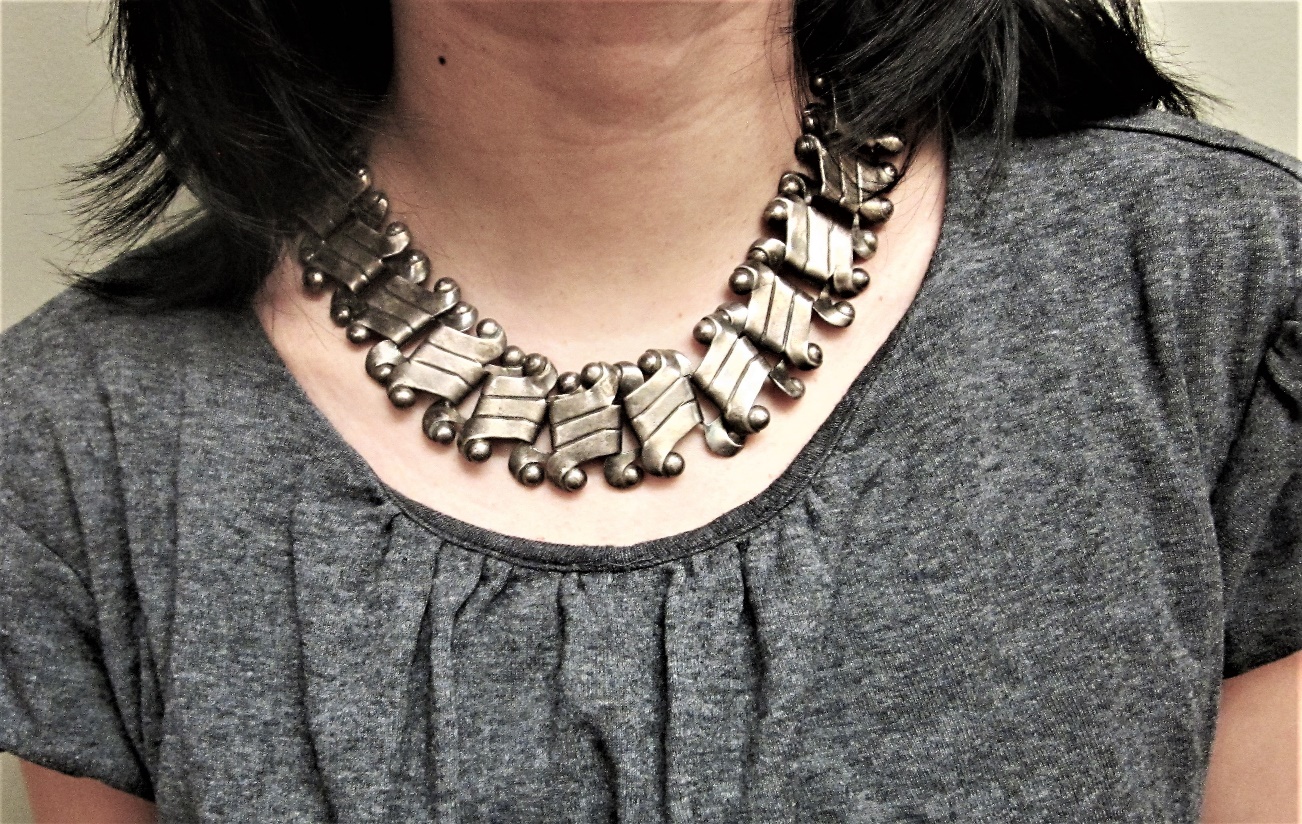 Spratling Mexican Sterling Silver Jewelry
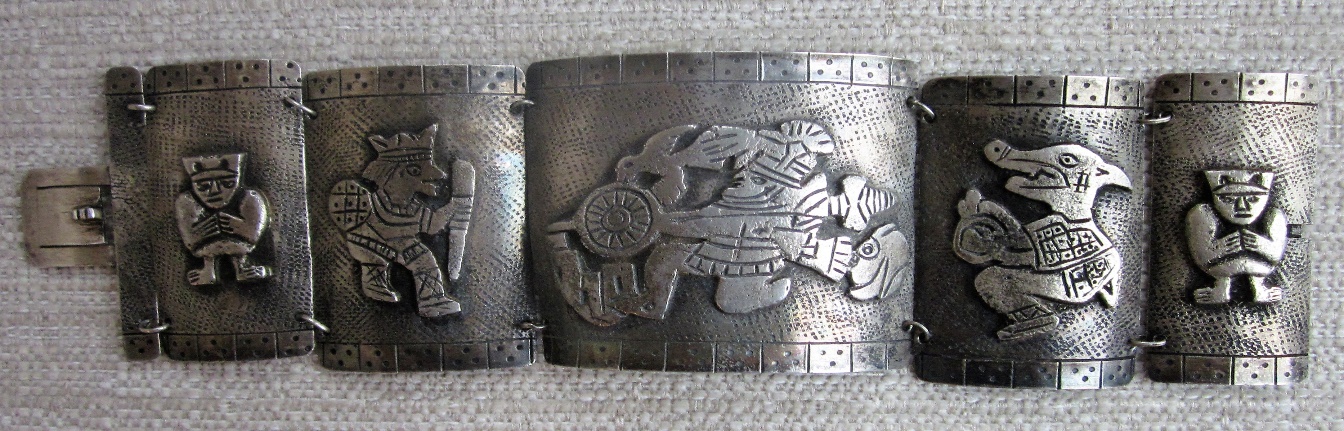 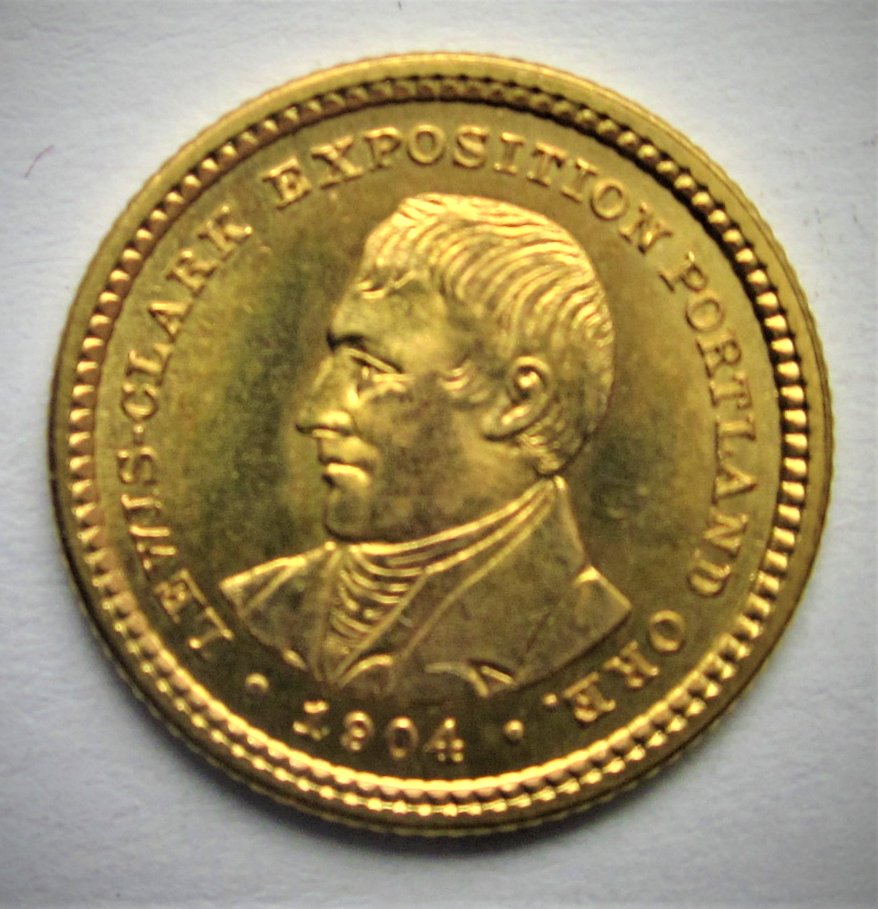 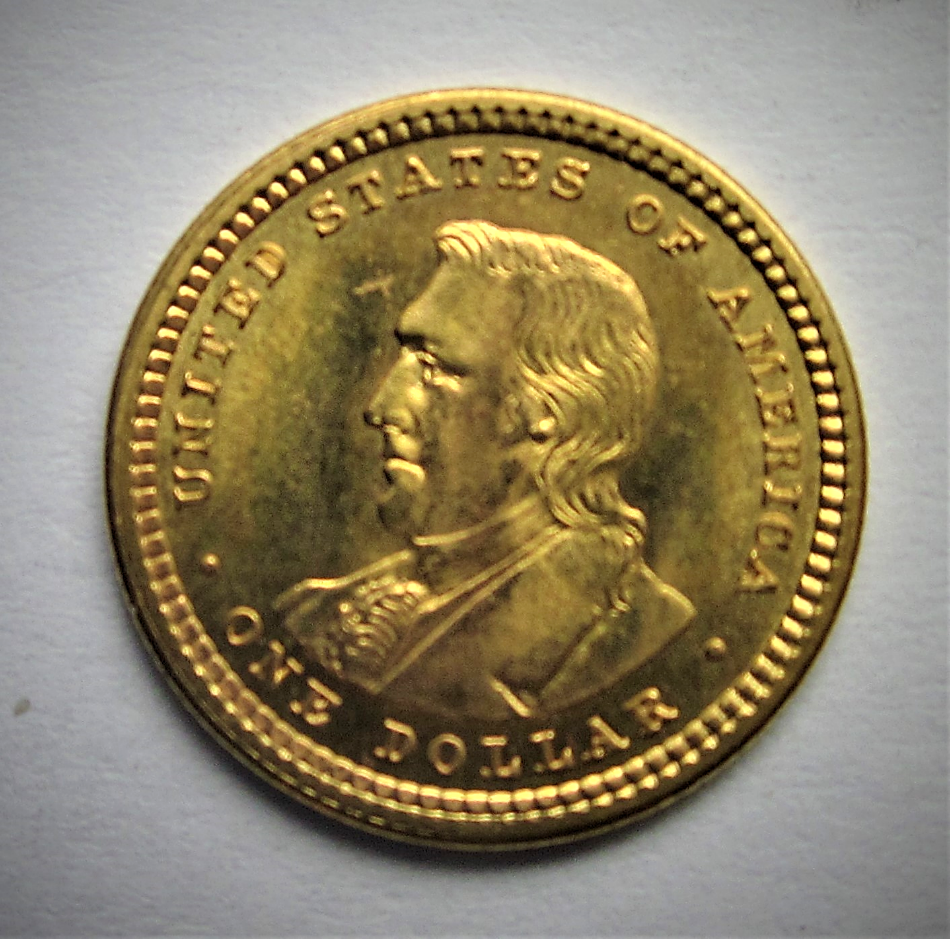 II  Returns from Gold and Silver
Twenty-Year Price History for Gold
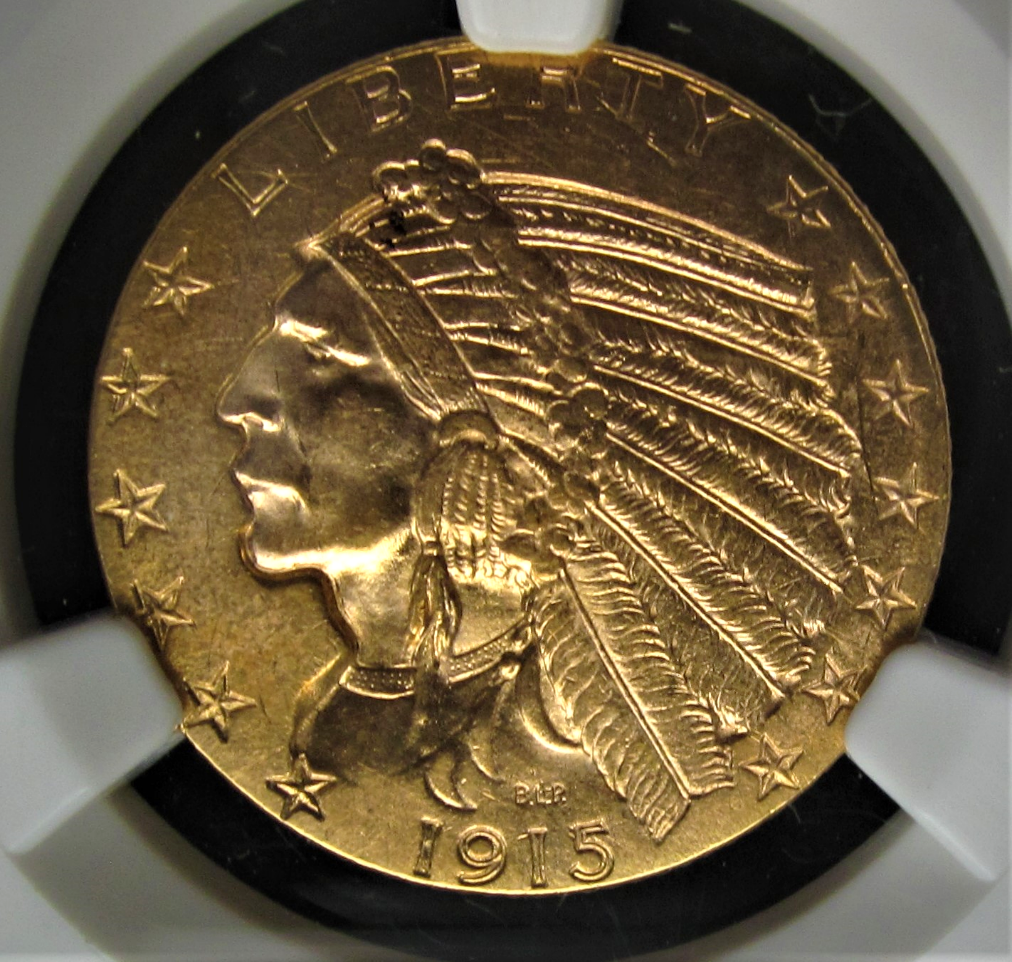 Kitco
Twenty-Year Price History for Silver
Kitco
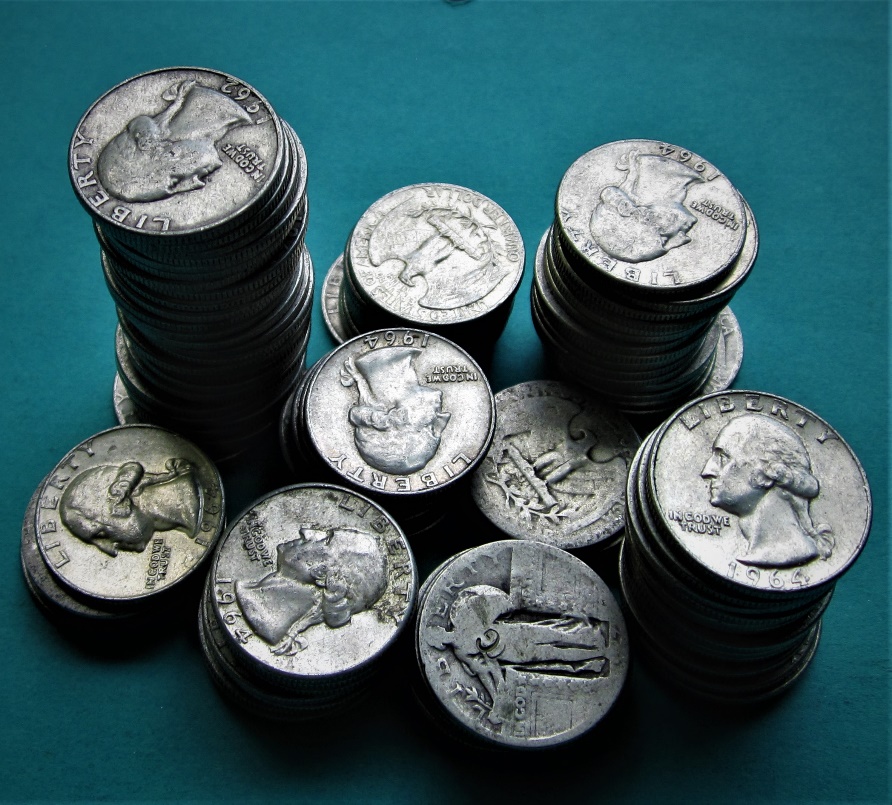 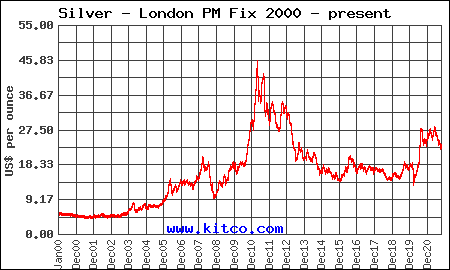 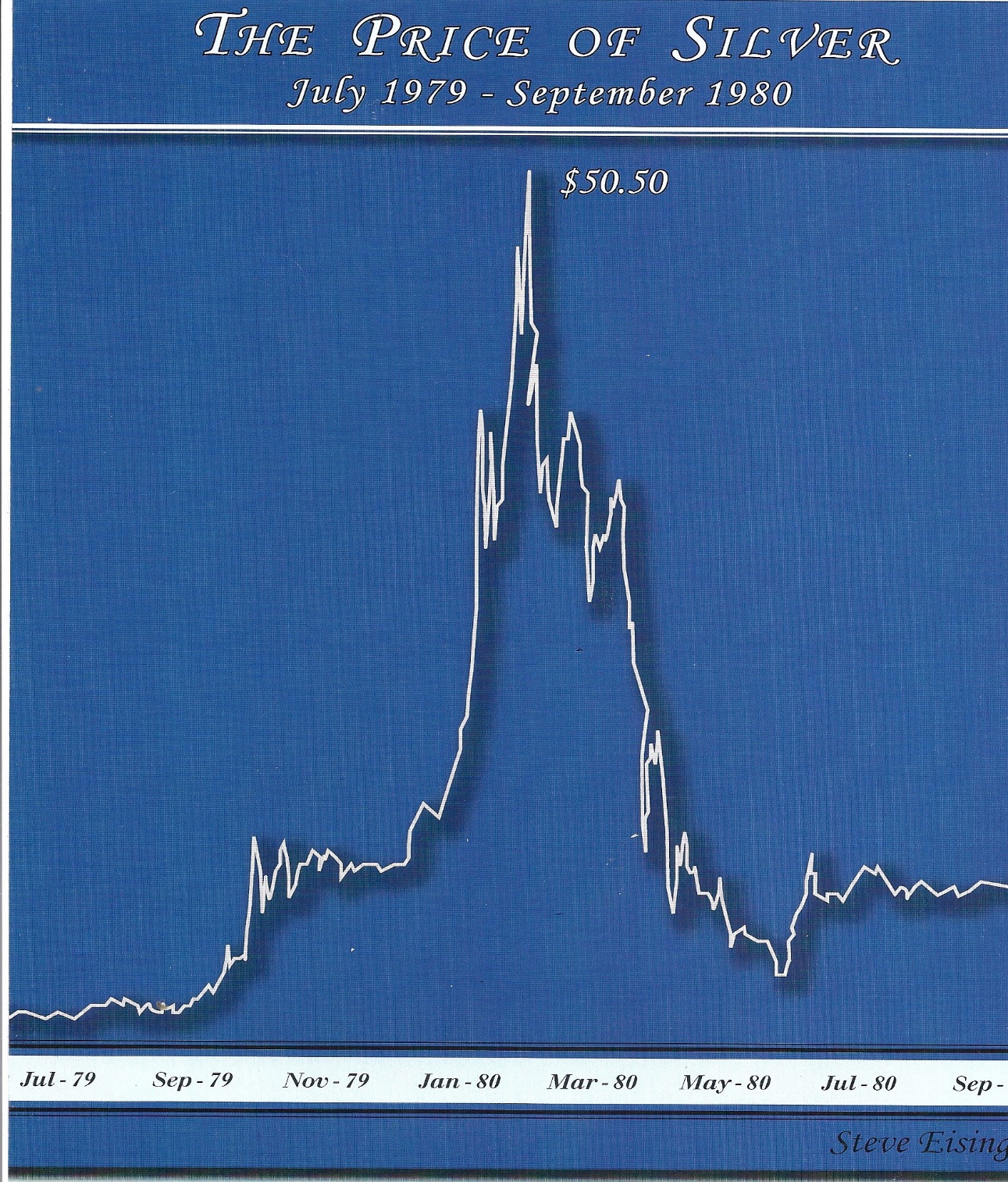 The silver price spike during the
Great Silver Caper of 1979-
1980, during which the Hunt
Brothers attempted to corner
the world silver market.

They failed.

Silver has never since then 
approached the January ’80
high of $50.
20-Year Stock Market Performance
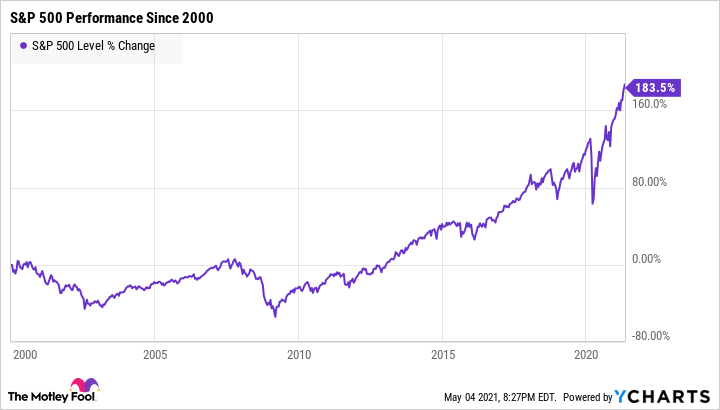 III  Fundamentals
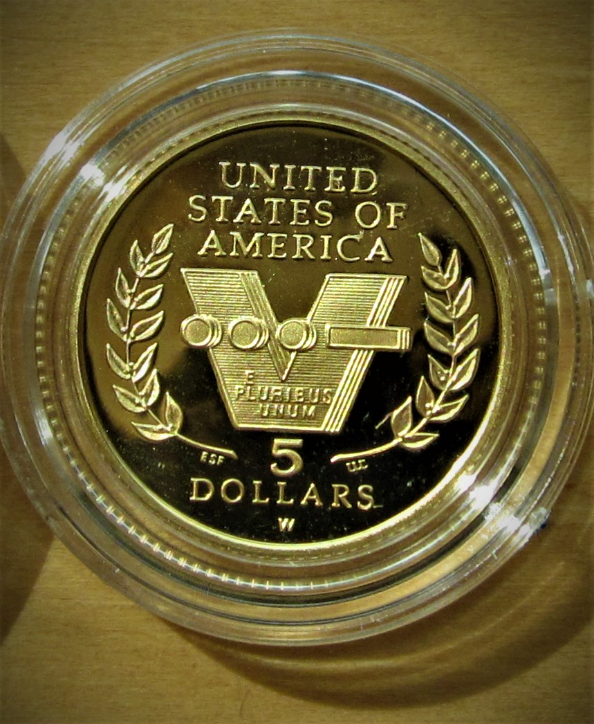 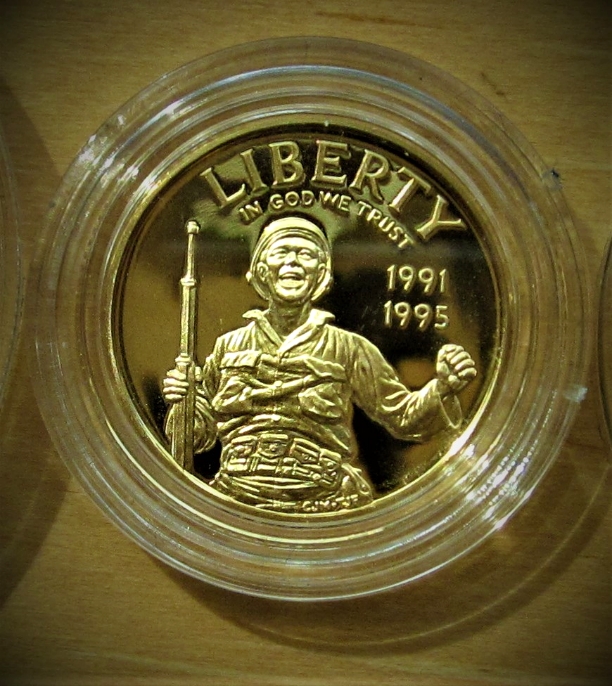 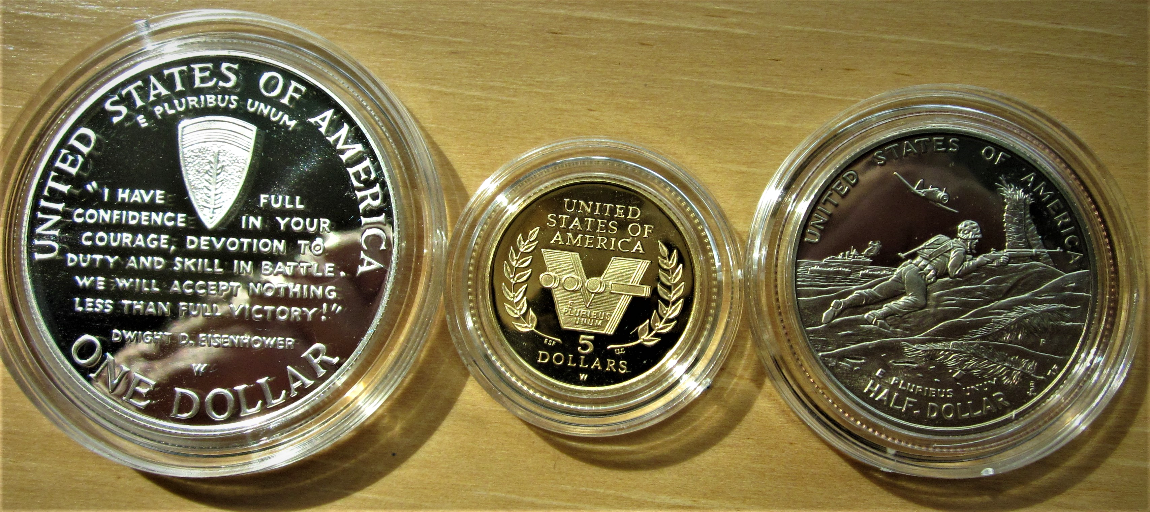 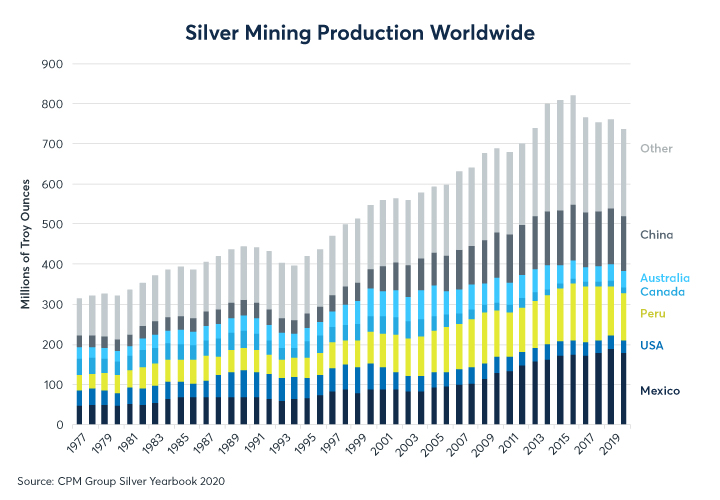 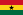 Gold Production
By Country-2018
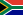 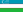 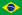 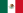 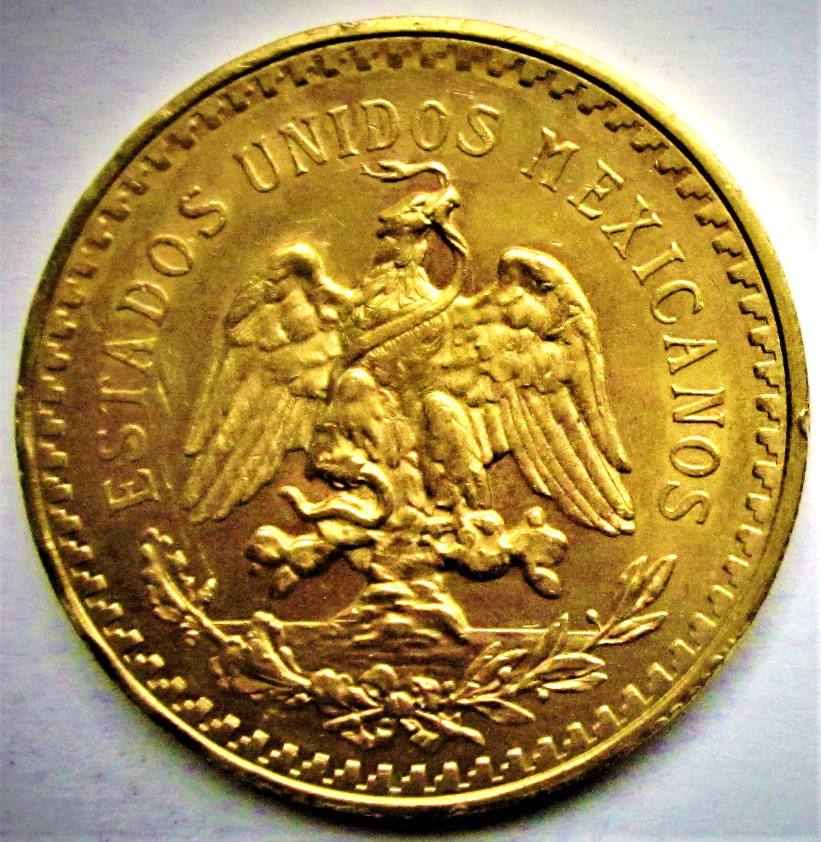 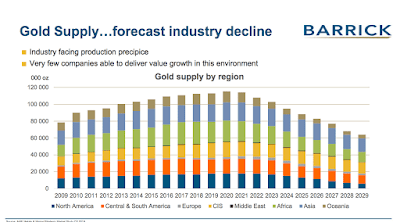 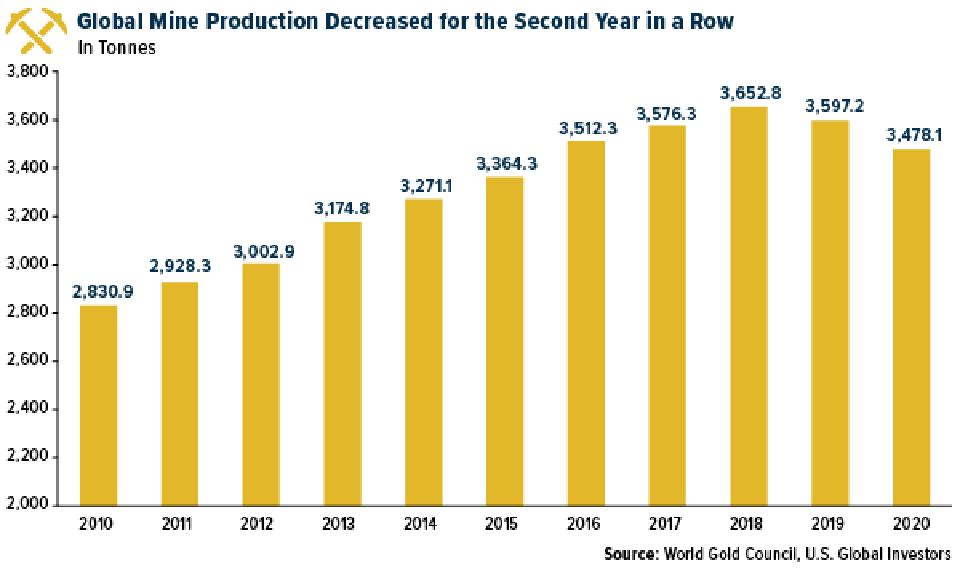 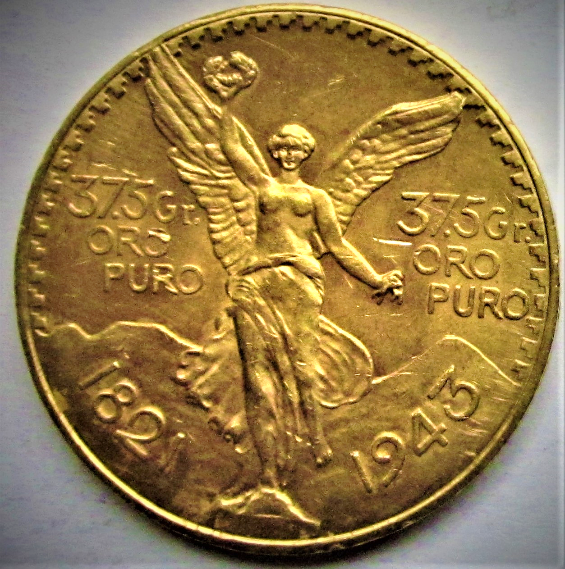 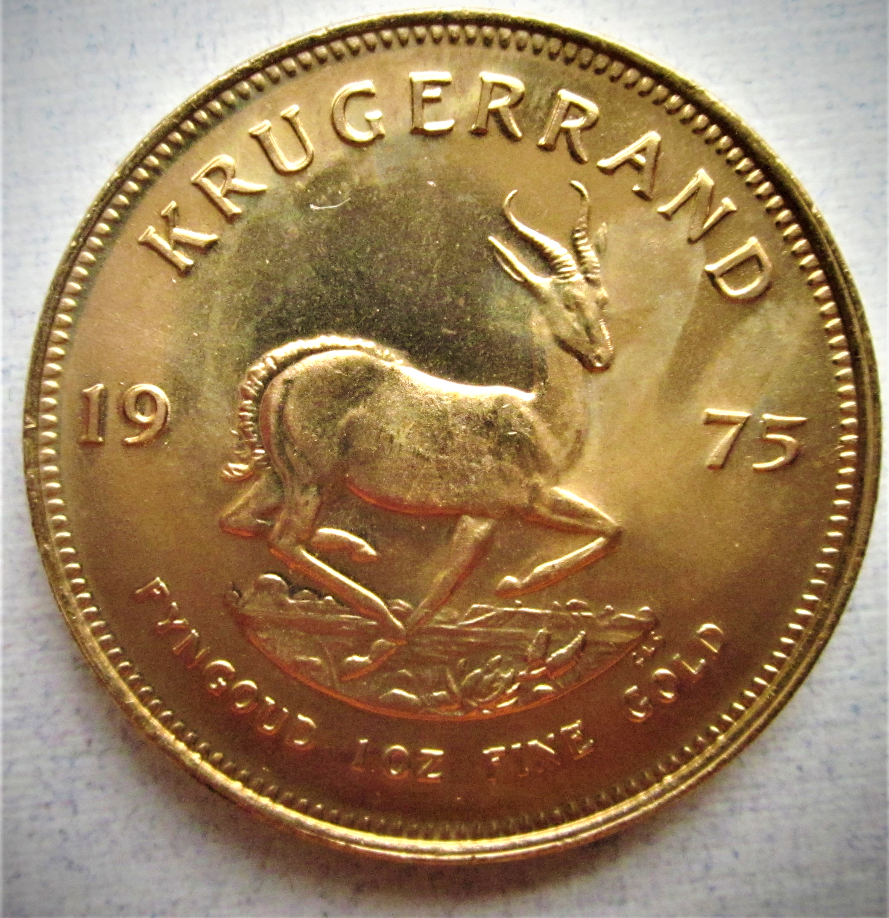 Peak Gold for South Africa
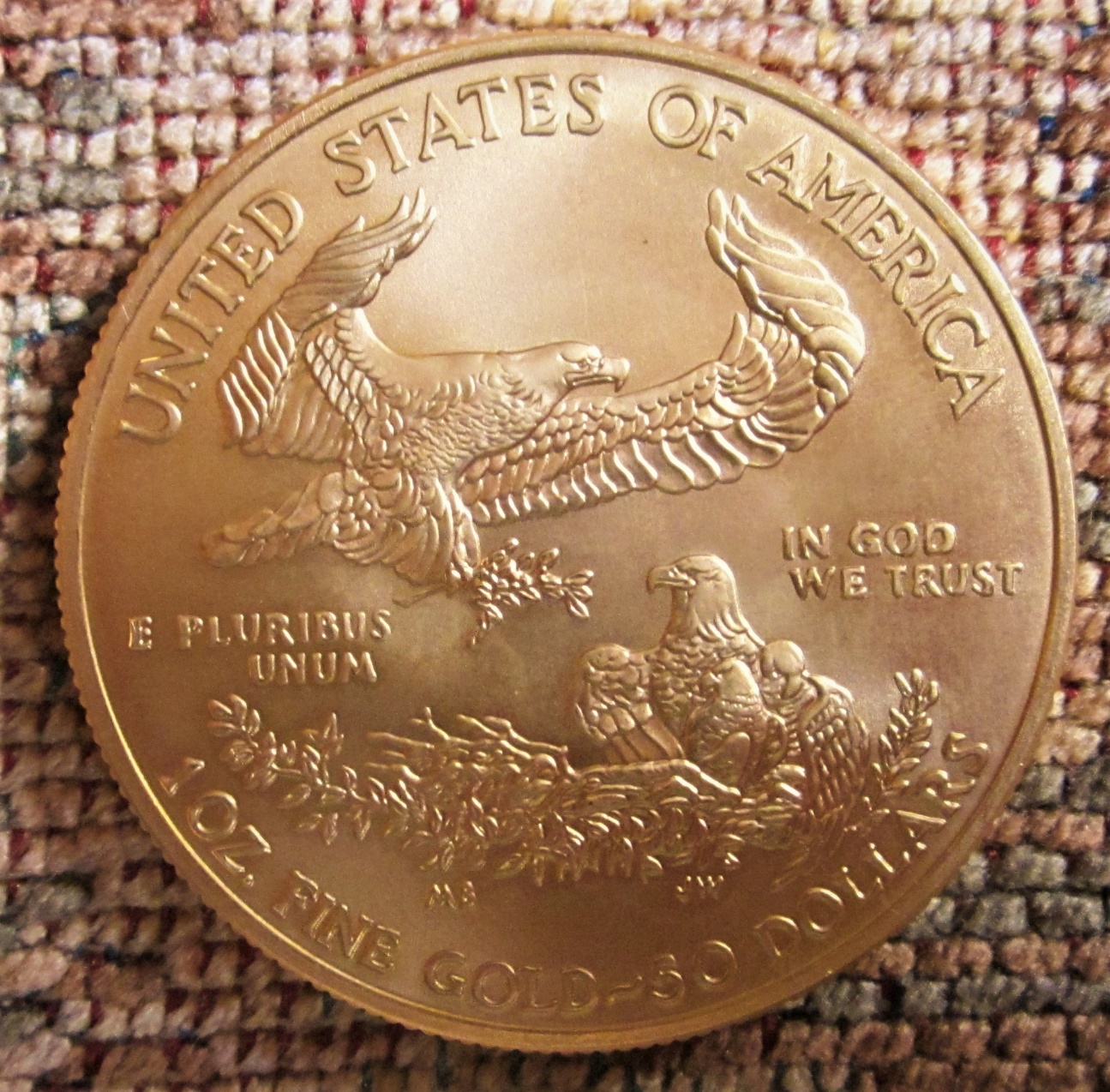 IV  Politics, Religion, 
Environmentalism, 
and Ethics
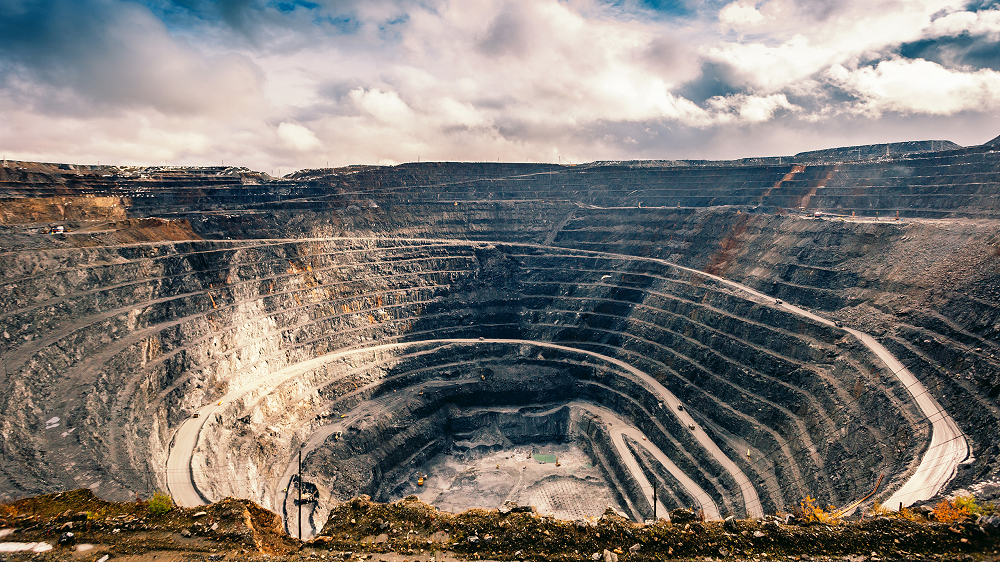 Gold Pit Mining in Russia
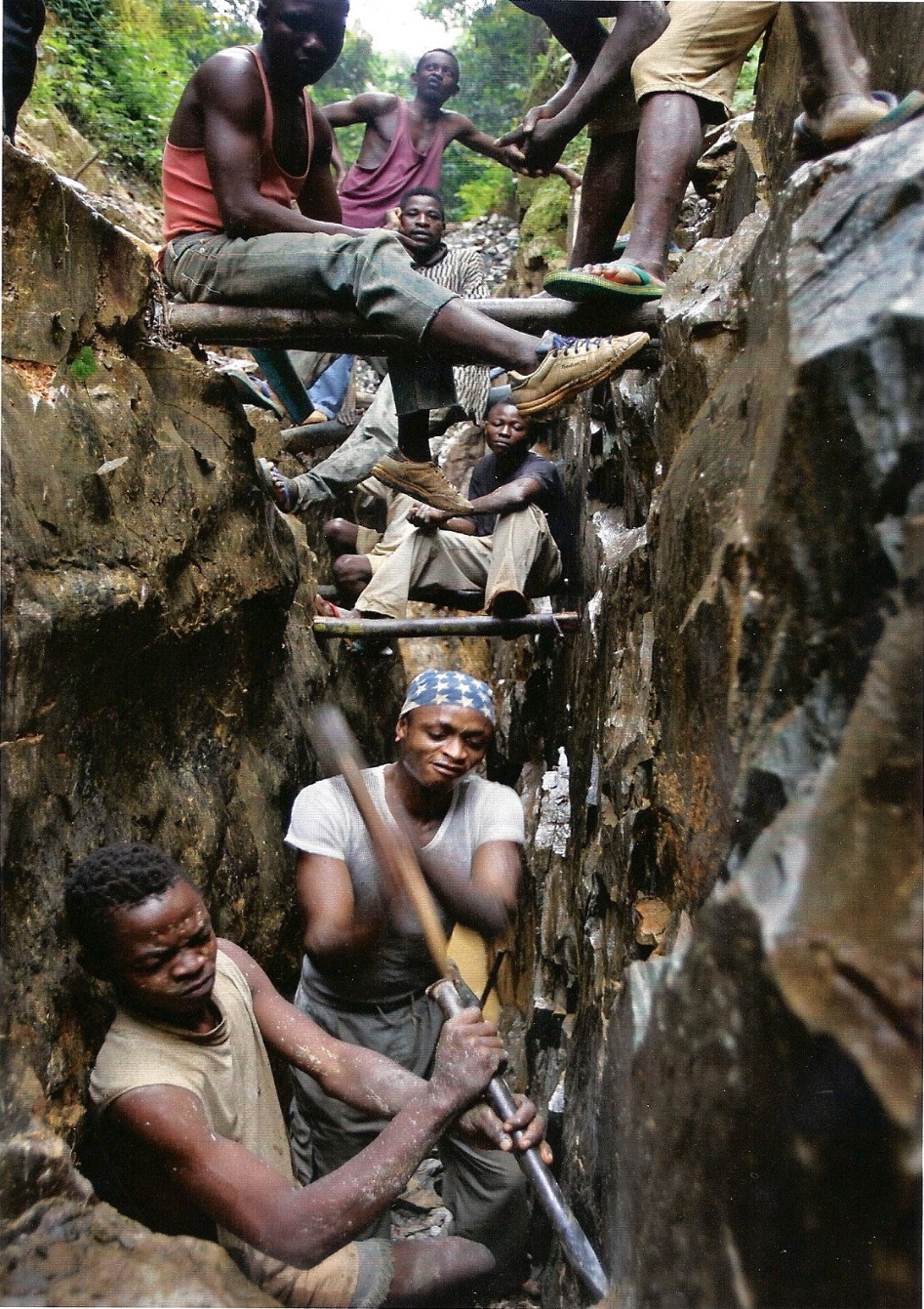 Artisanal Mining

Dangerous
Exploitative of local pop-
	ulace
Crime-ridden; terrorist assoc-
	iations (“blood gold”)
Environmentally destructive
Child labor often used
Destroys indigenous cultures
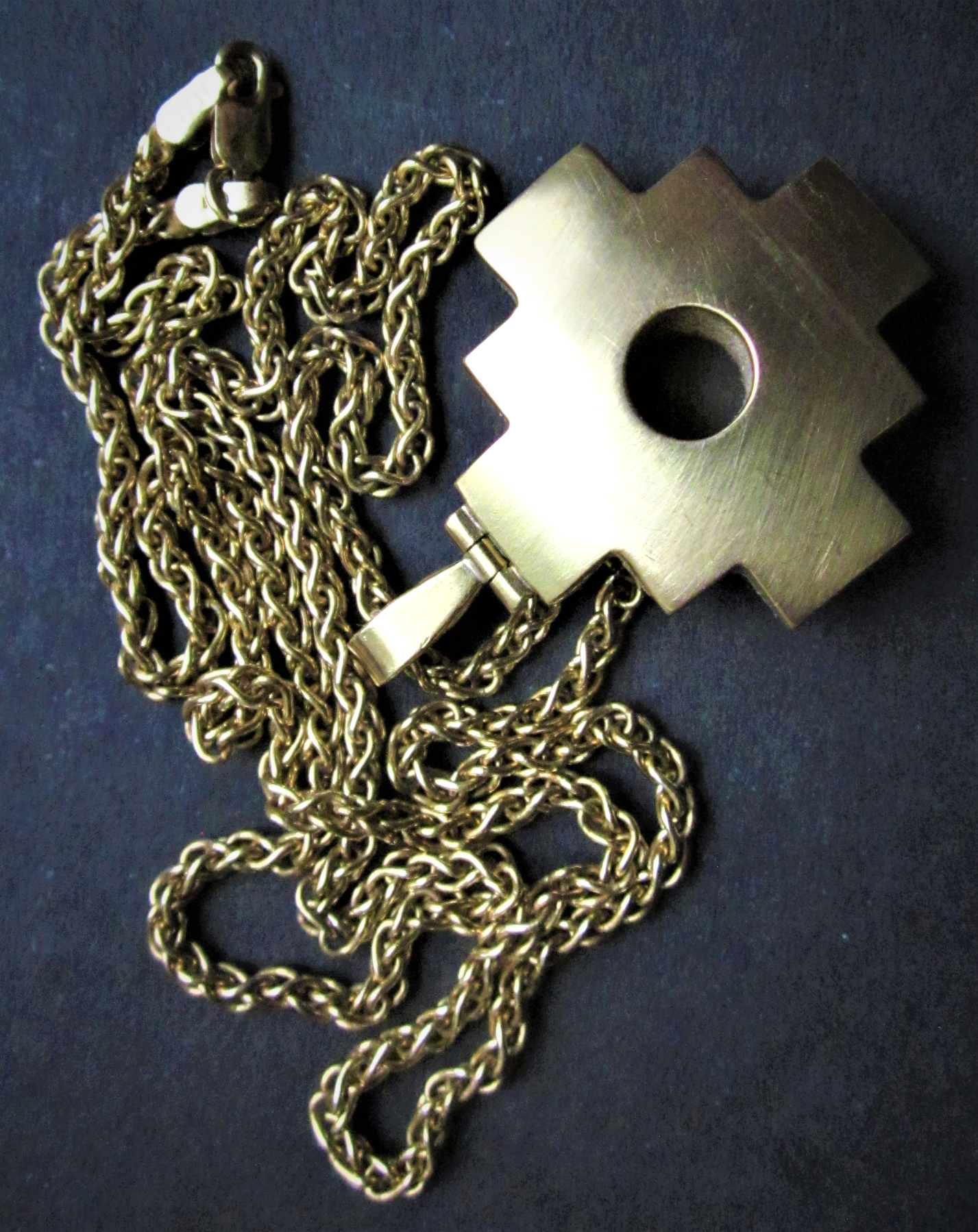 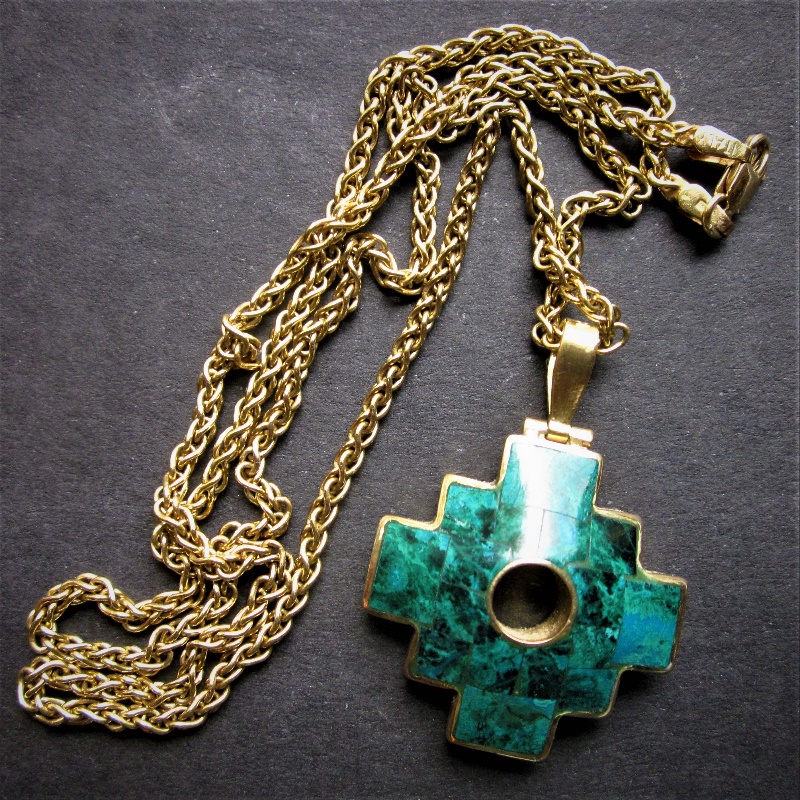 The gold for this piece of
Inca Jewelry was probably 
mined by artisanal miners
in the jungles of the Amazon.
V  Strategies and 
Methods
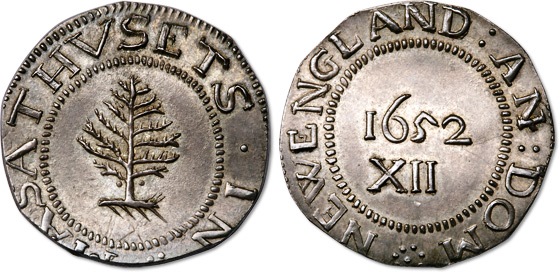 Quotes from ETF Prospectus
“The investment objective of the Trust is for the 
shares to reflect the performance of the price
of gold bullion.”
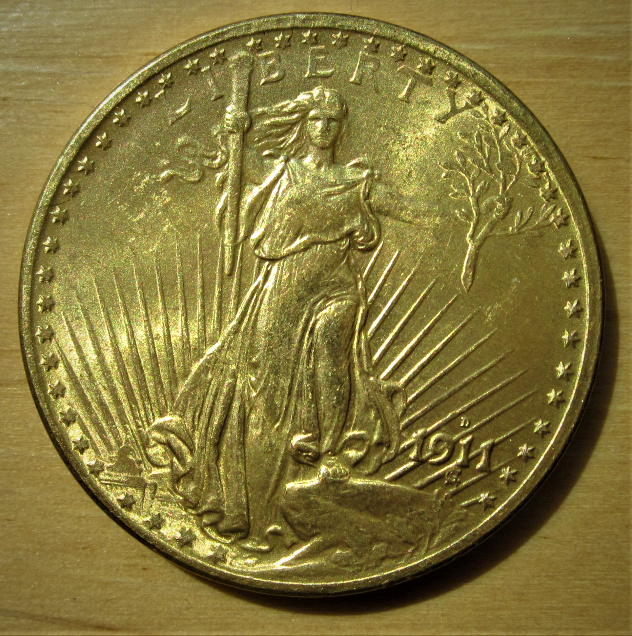 2.  “The shares trade on the NYSE and…provide indirect access to the gold bullion market.  The shares may be bought and sold on the NYSE Arca like any other exchange-listed securities.”
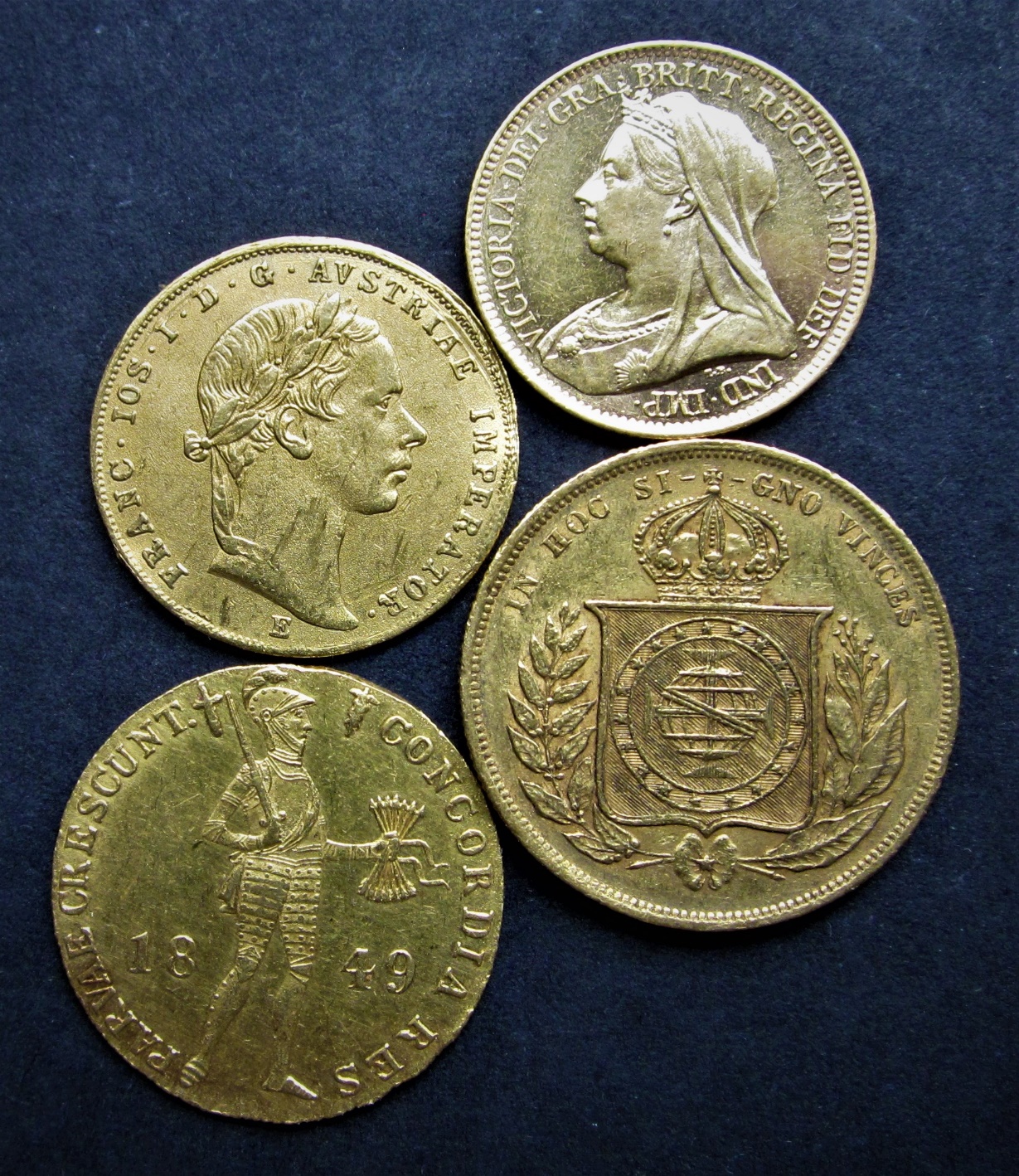 “The value of the shares relates directly to the value of the gold held by the  Trust.”
“On June 30, 2020, the Custodian held 37,902,740.8 
ounces of gold…”

“…gold held in the Trust’s allocated account is the
property of the Trust and is not traded, leased, or 
loaned under any circumstances.”
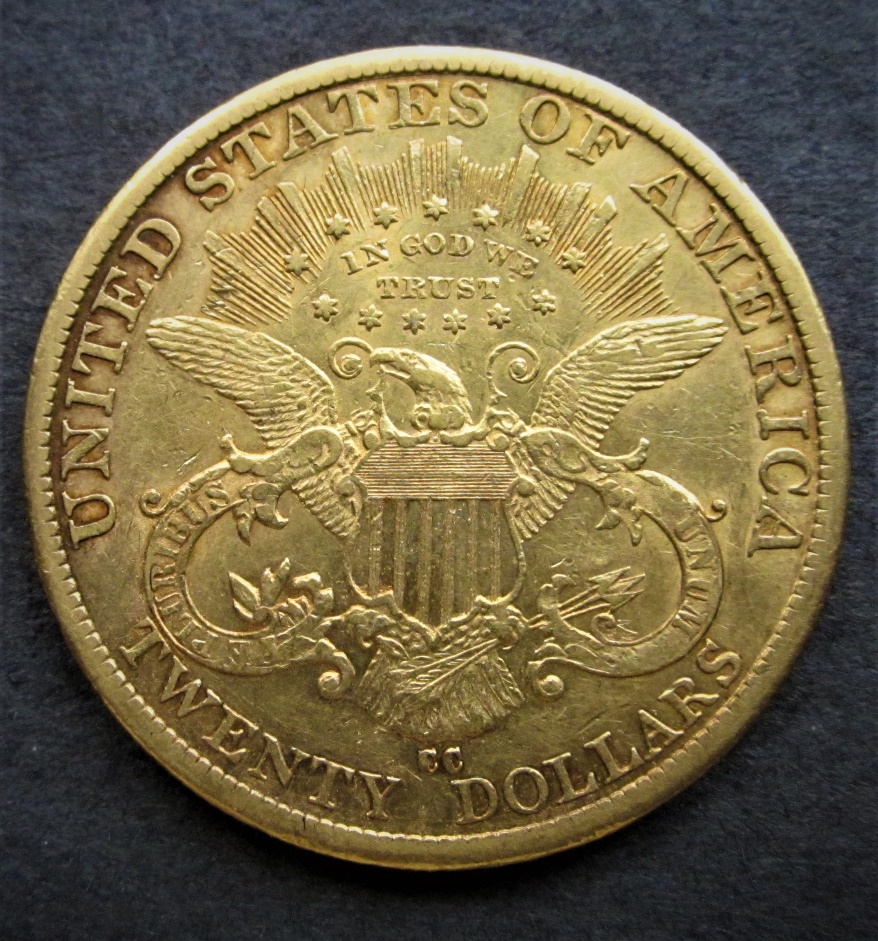 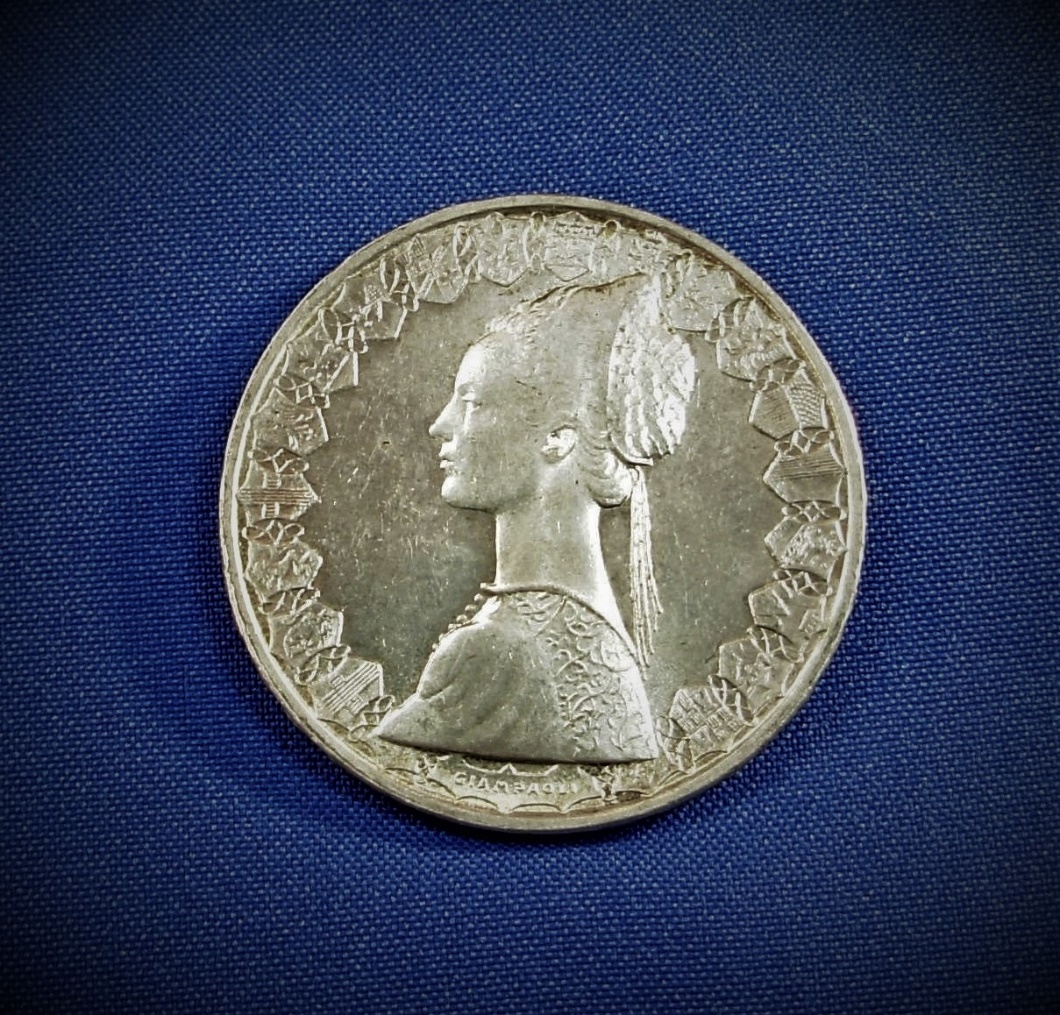 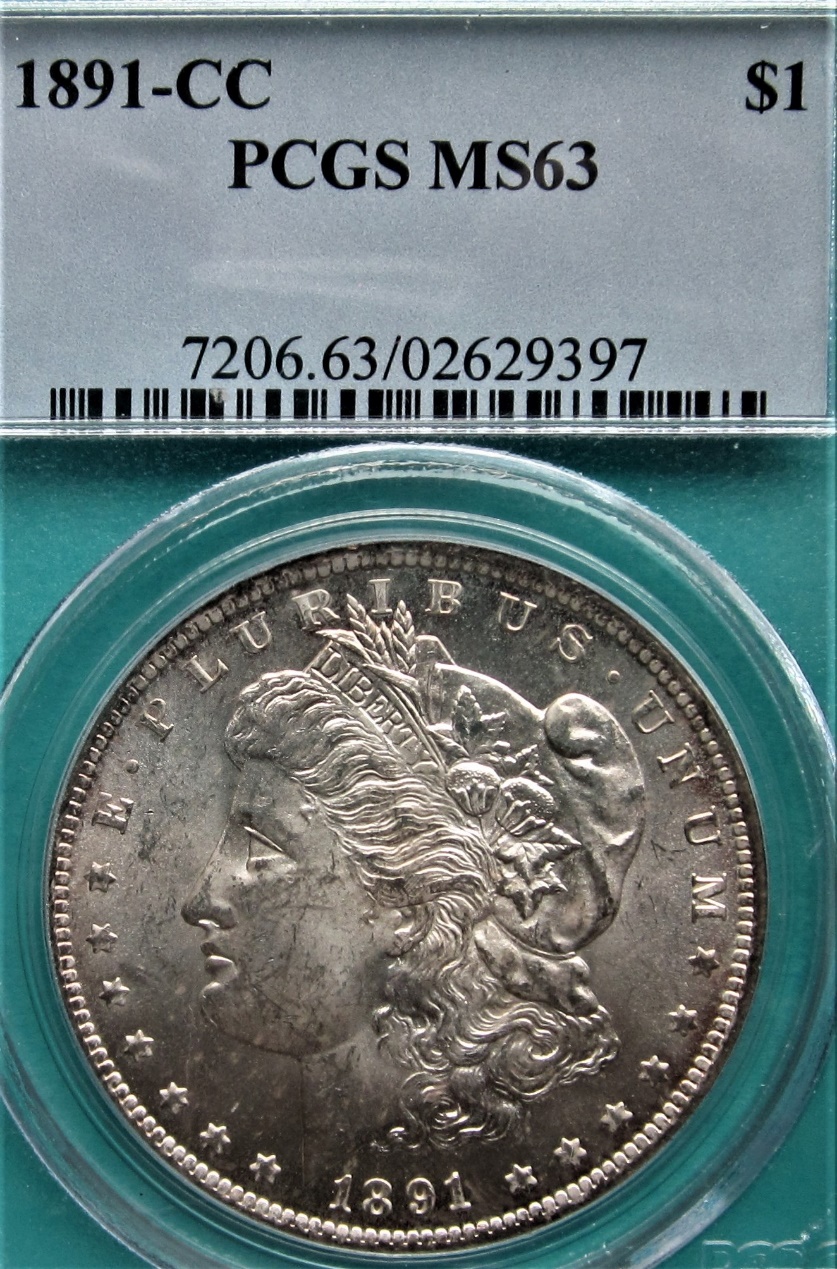 Silver Coins—Bullion and Numismatic
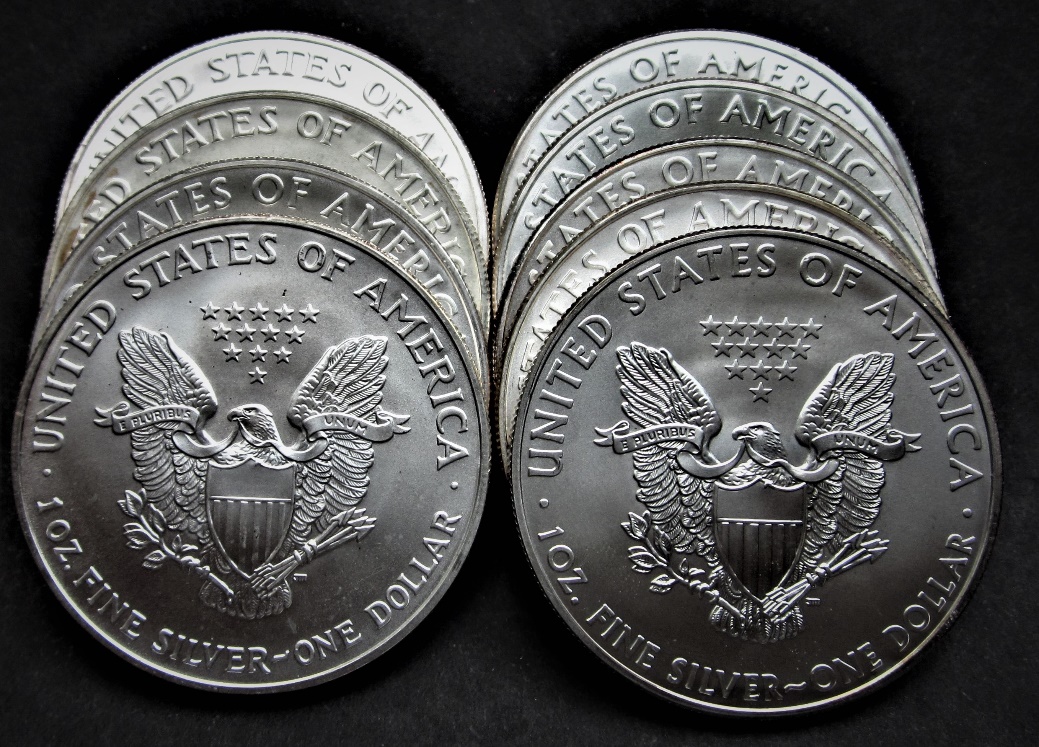 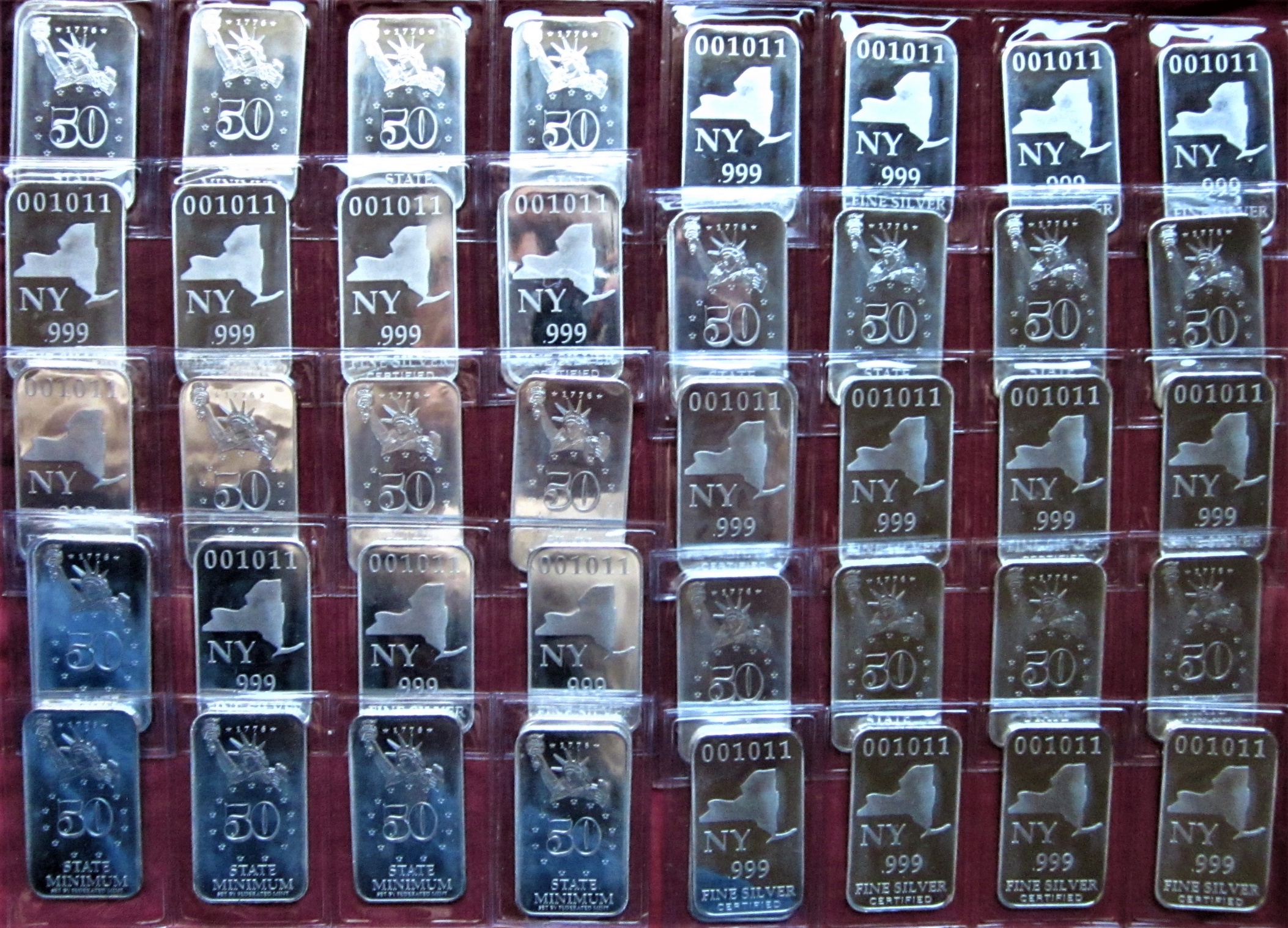 Silver
Bars
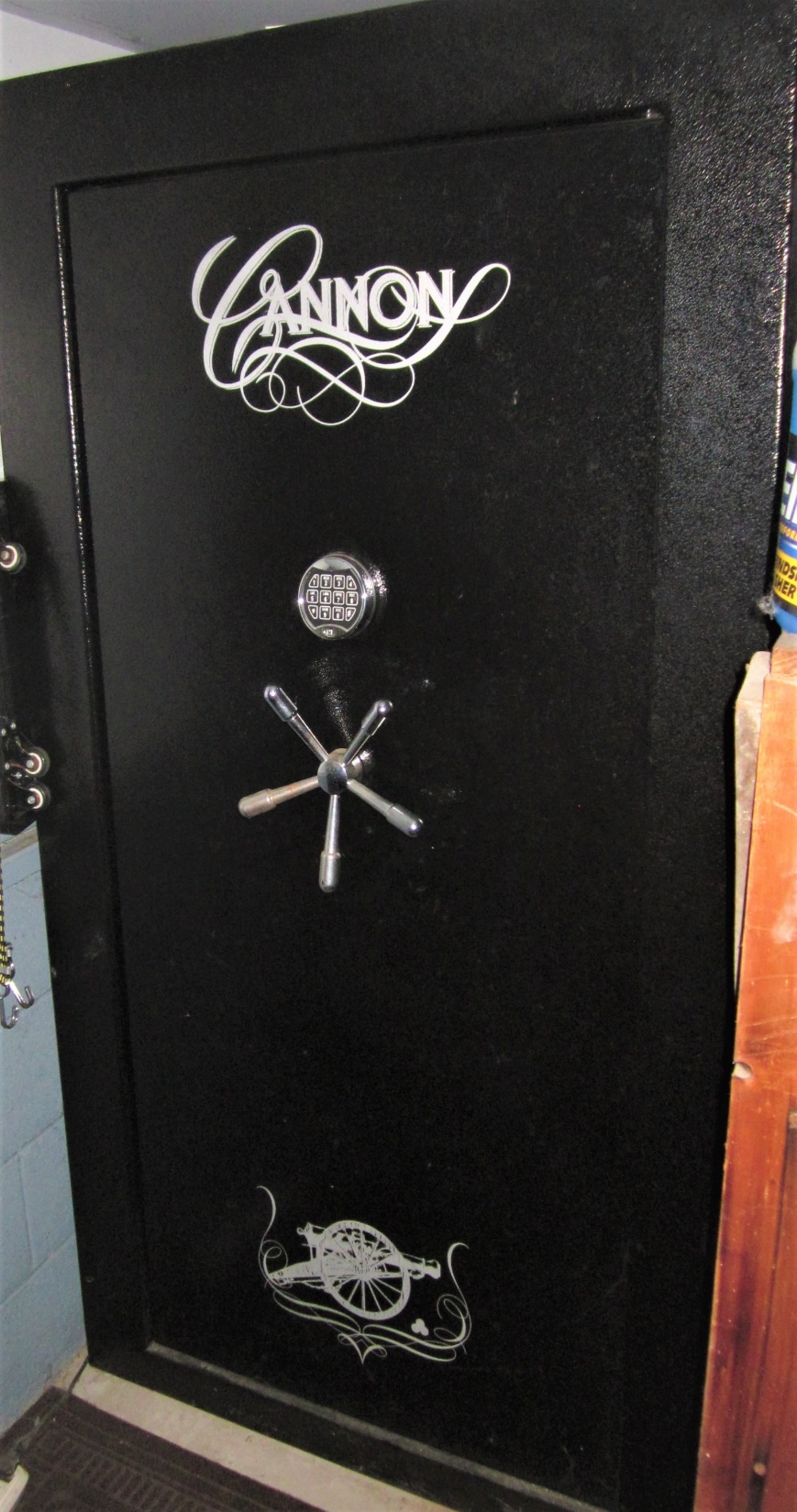 Safes
Advantages

Convenient
Ready access
Protection against
     fire and theft
No monthly fee
Disadvantages

Expensive
Can fail
Can be forced
Hard to move
You may forget
     the combination
VI  Risks and 
Disadvantages
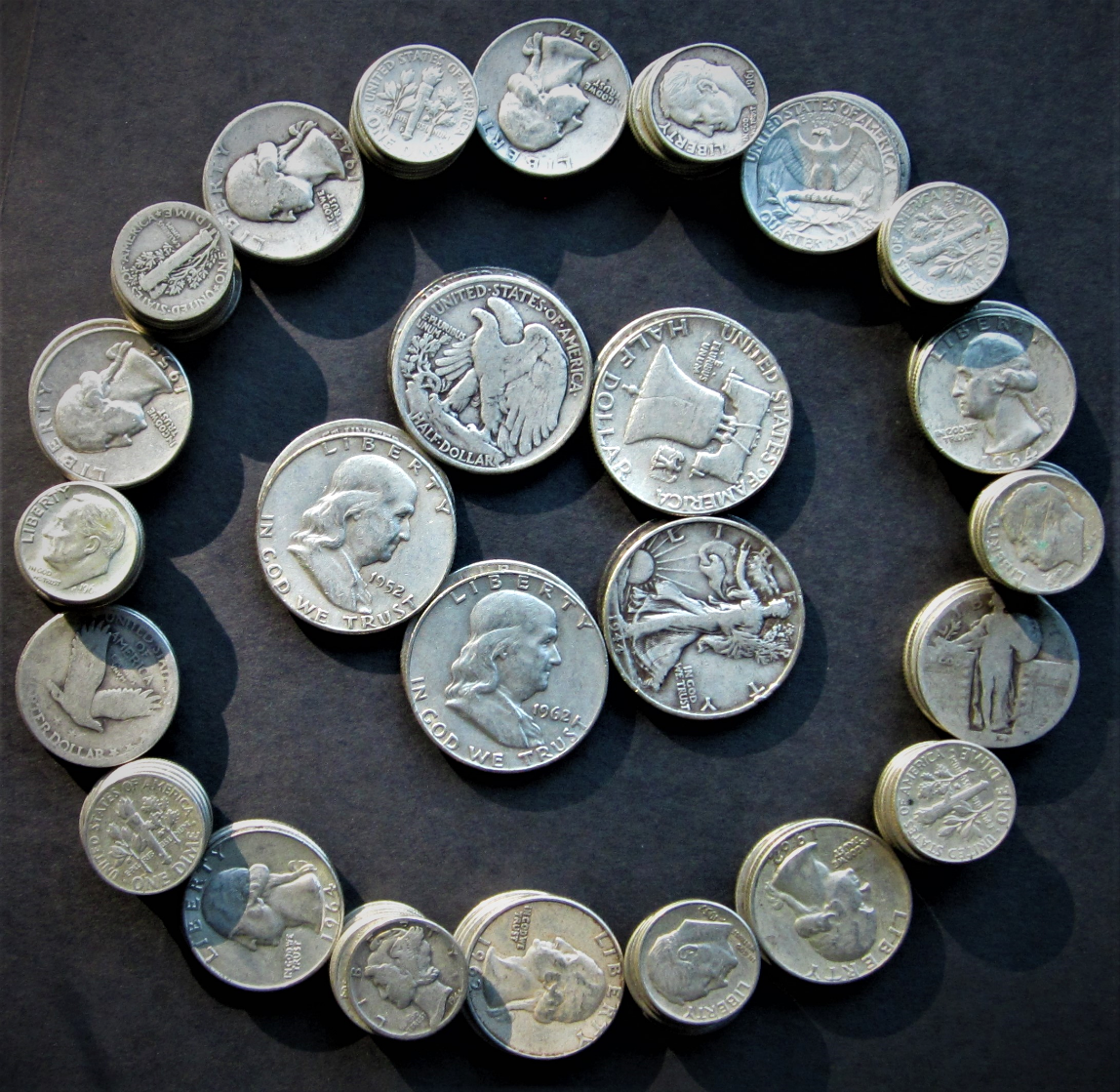 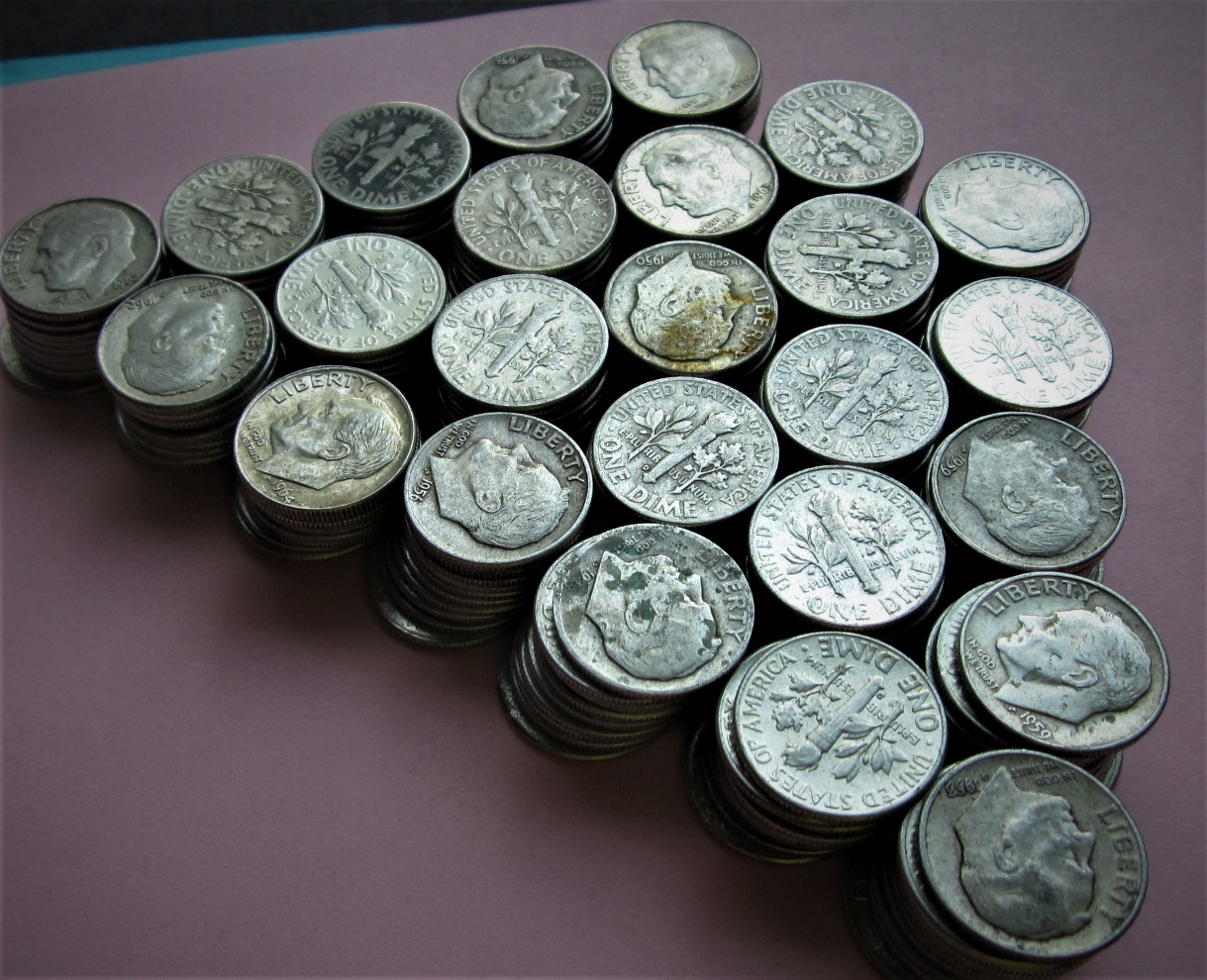 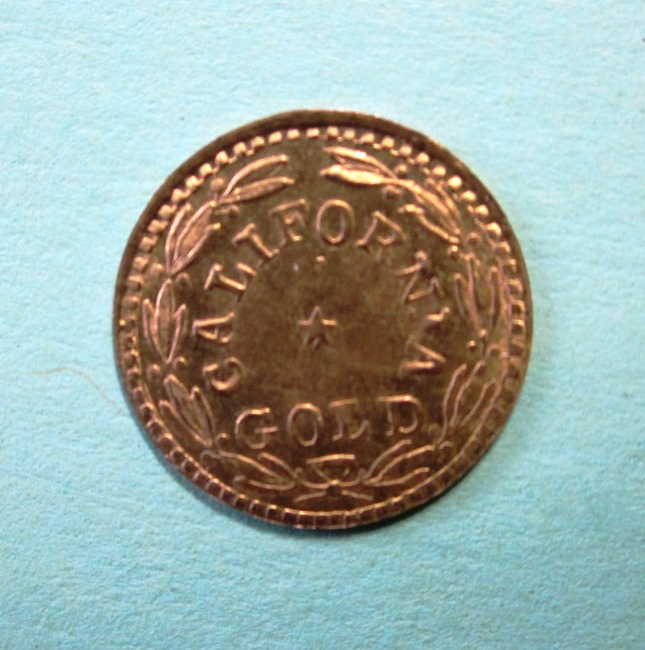 Risks of investing in gold and silver

Black Swan Event—lack of access to holdings
Counterfeit coins
Transactional costs
Theft or loss
Gold and silver are passive investments;
     no interest, no dividends, no income
Price decline
Fake Gold Coin
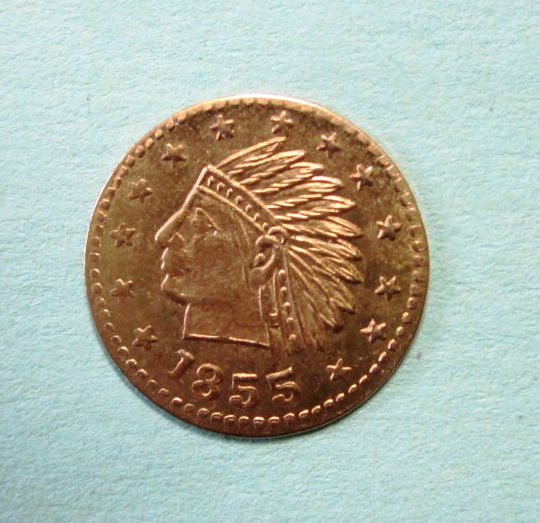 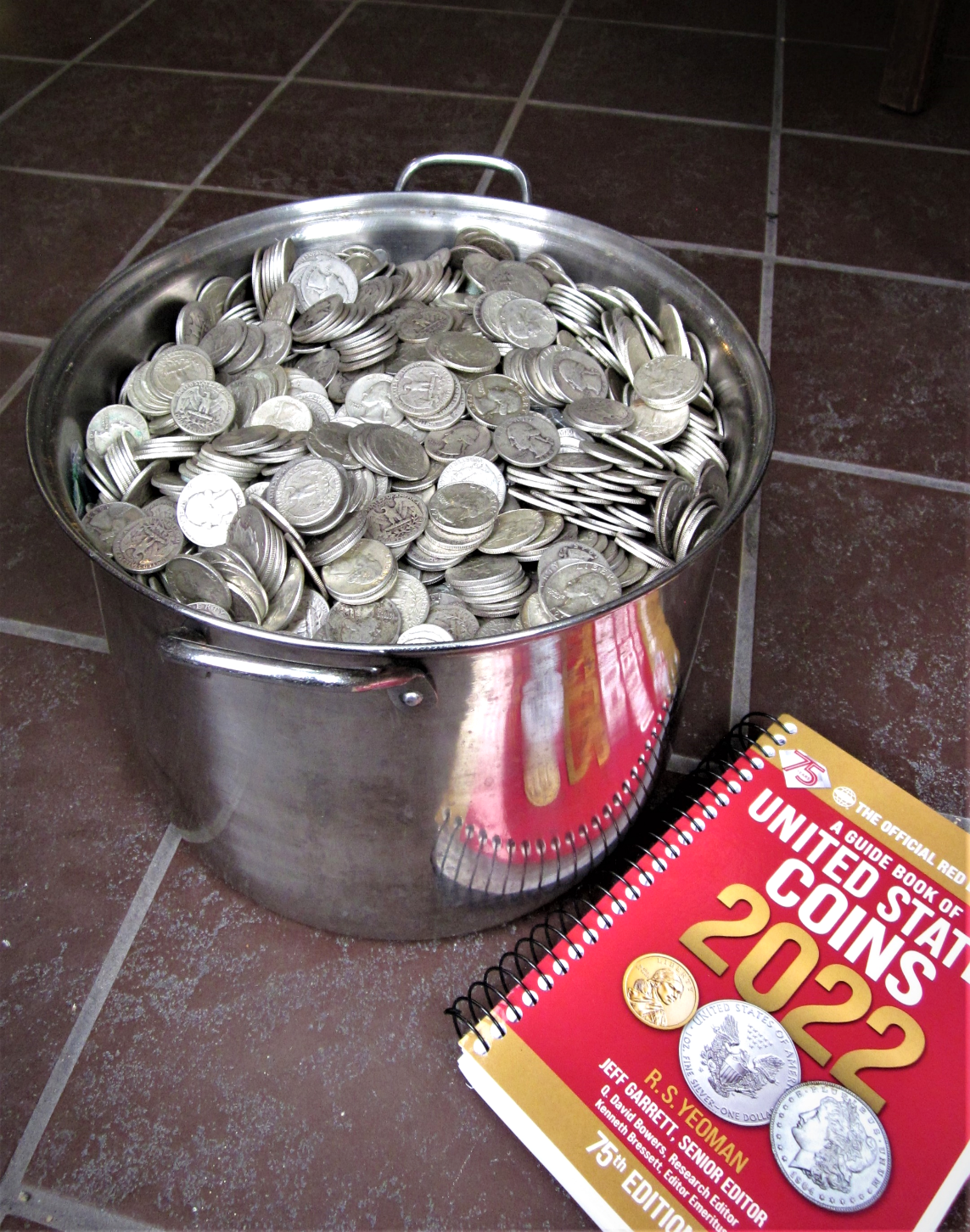 Silver is very bulky and heavyThis two-gallon cooking pot contains  3,900 silver quarters, or $975 face value.  The actual silver weight is 705 troy ounces, and the value at spot is about $17,210.  The pot and its contents weigh 55 pounds.
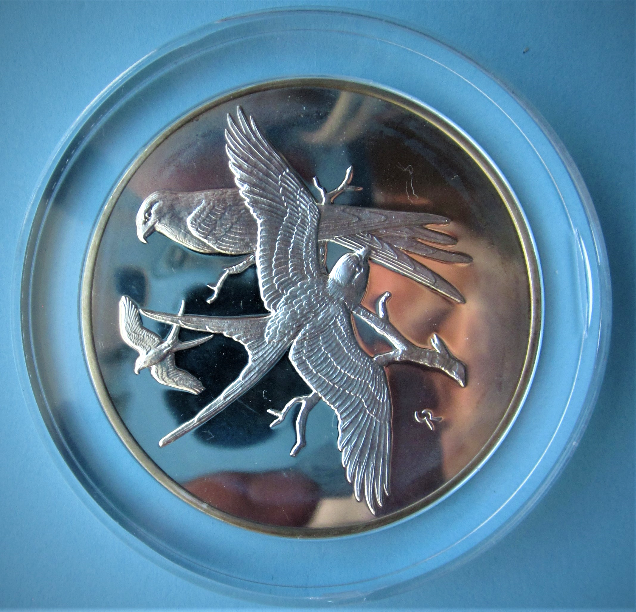 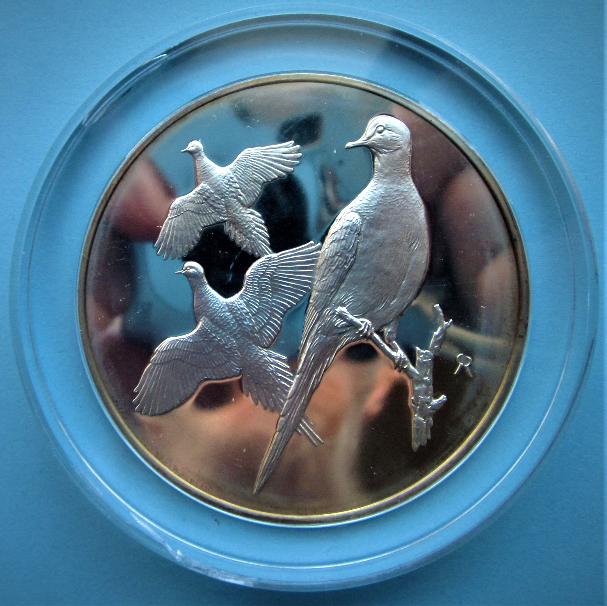 VII  Rewards and 
Advantages
VIII  Conclusions

High risks and benefits
Modest past success—Price goes up and down
Gaudy predictions of sky-rocketing price have not occurred
Hold a variety of metals and denominations
Buy and hold for insurance and inheritance
Numismatic holdings have done well and have other benefits and pleasures
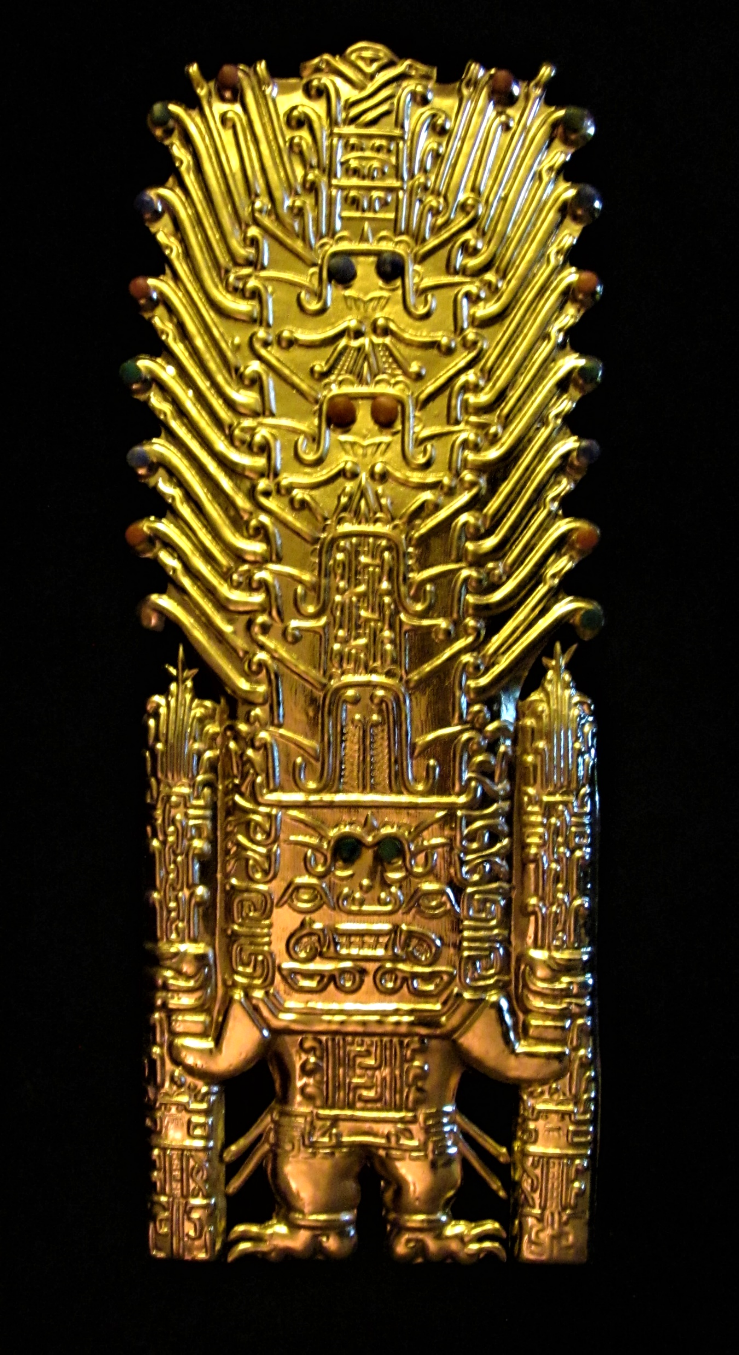 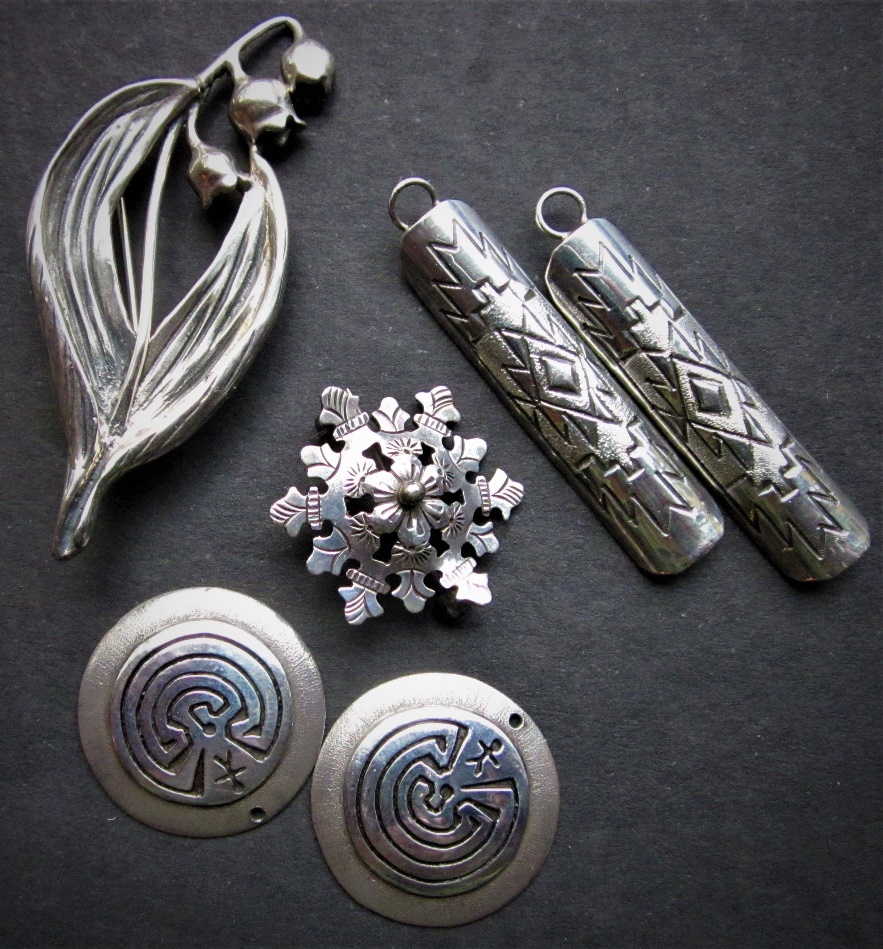 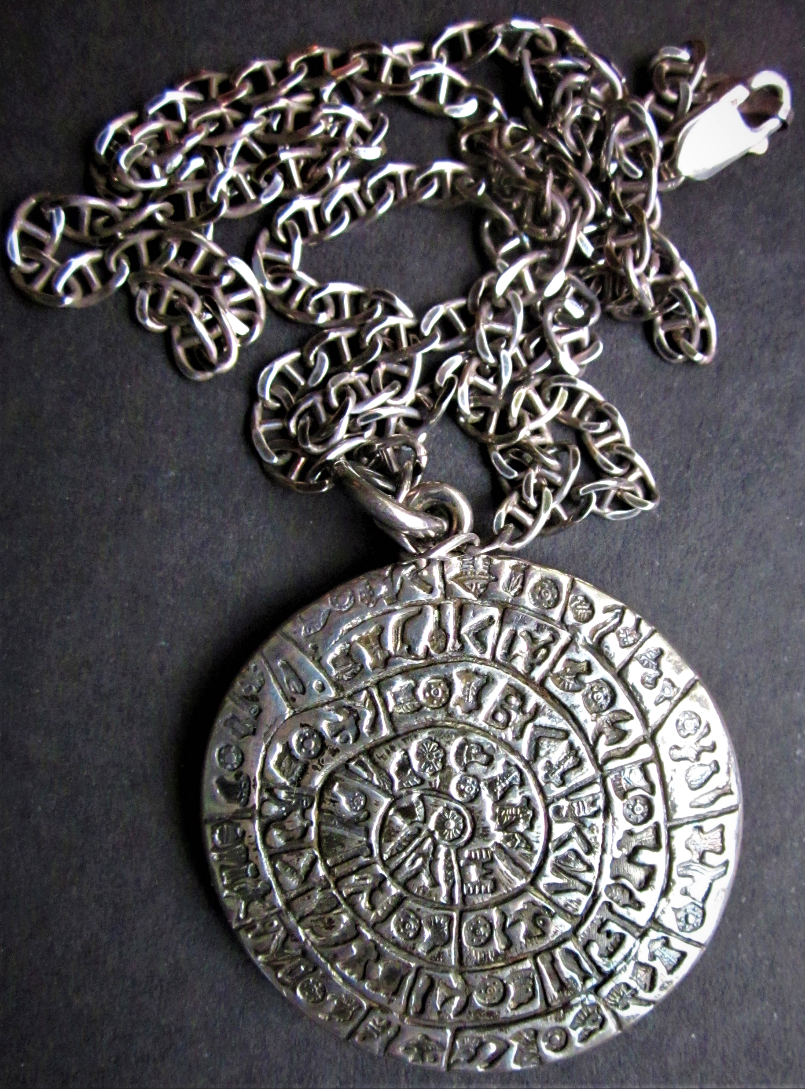 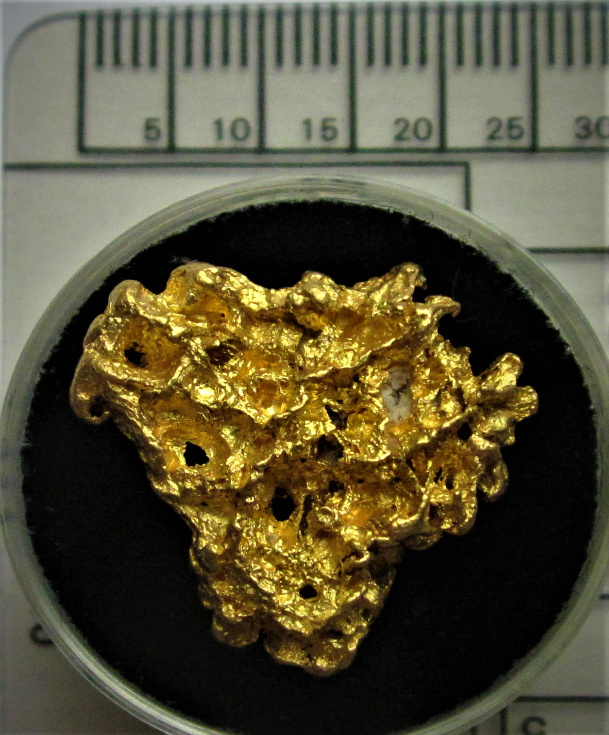 The End